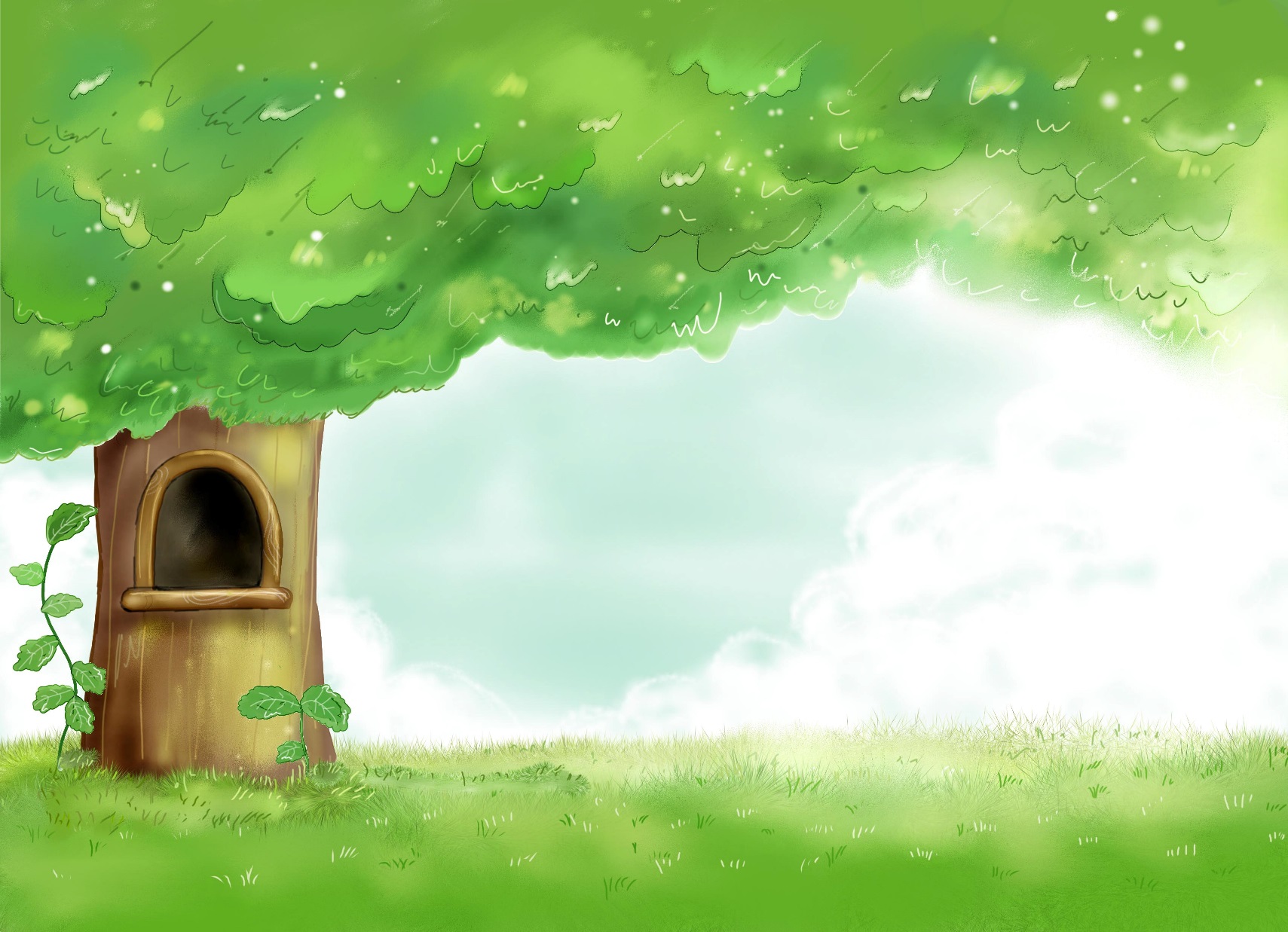 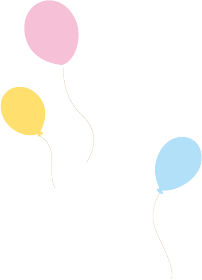 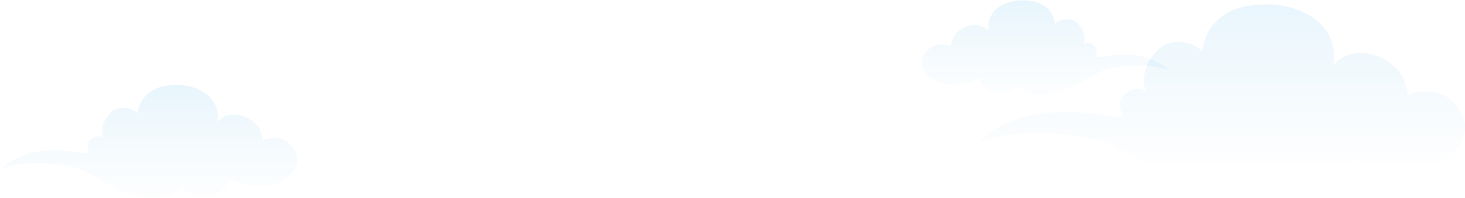 Moân: Toaùn
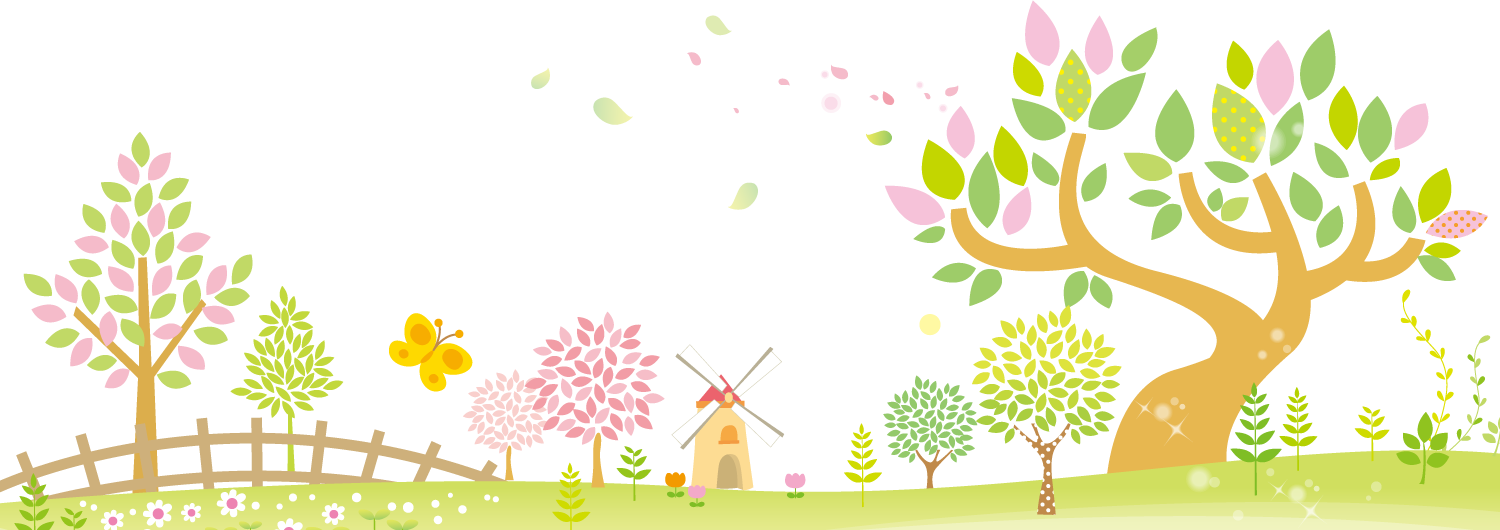 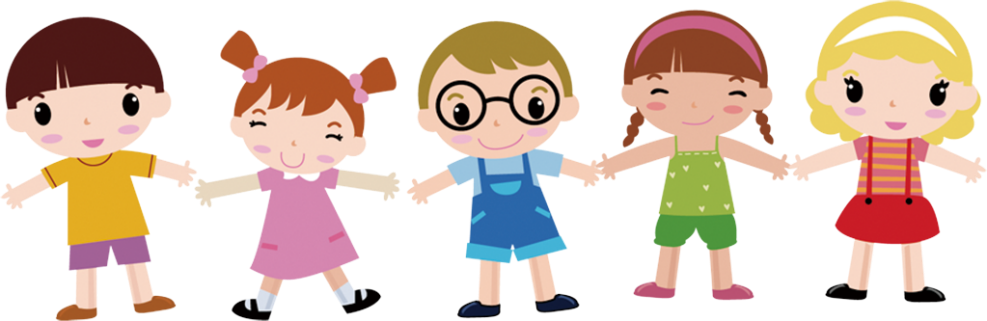 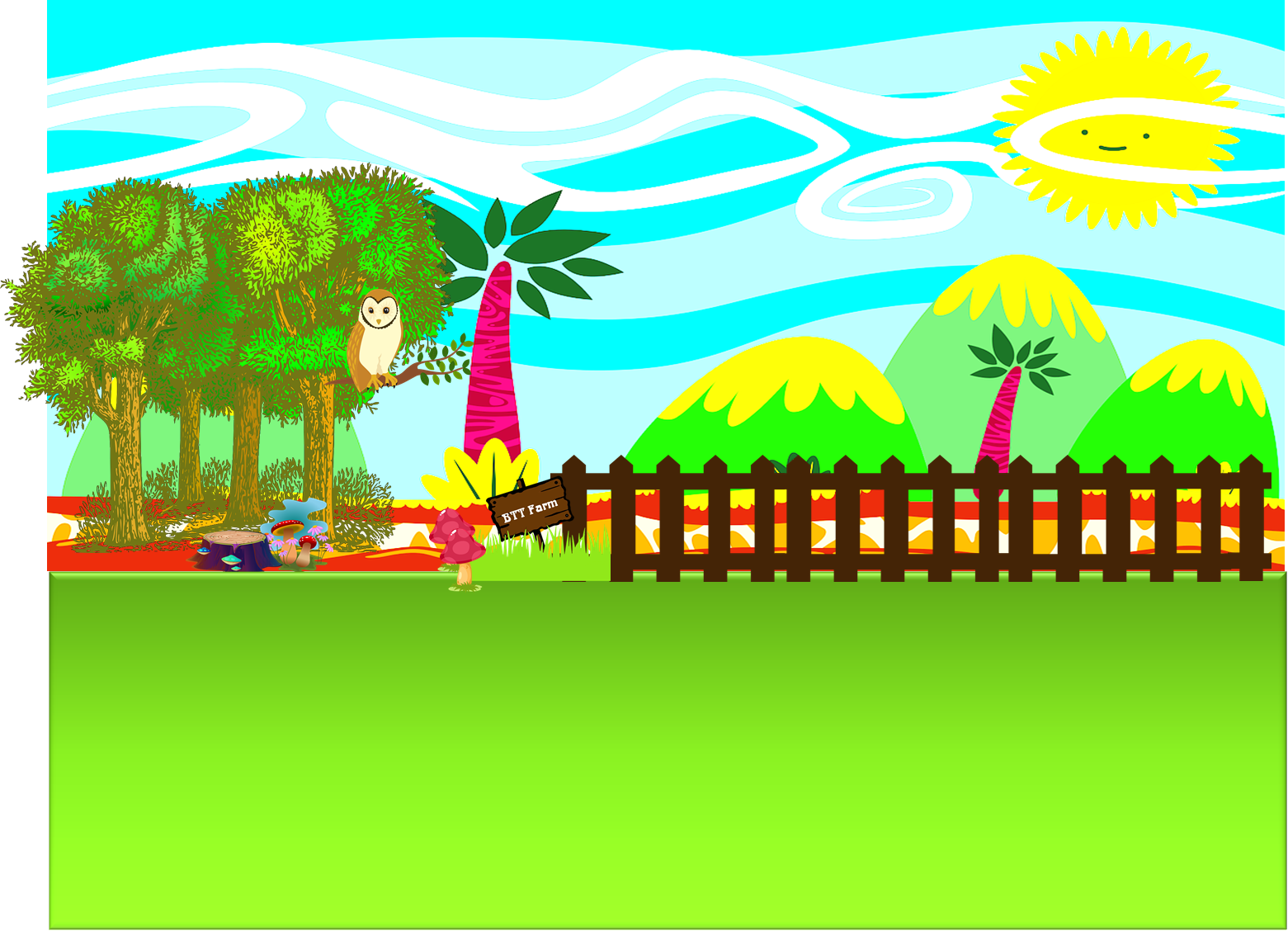 TRÒ CHƠI 
KHỞI ĐỘNG
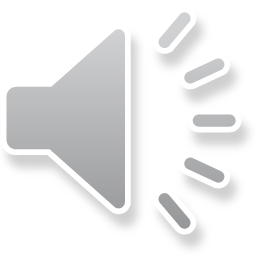 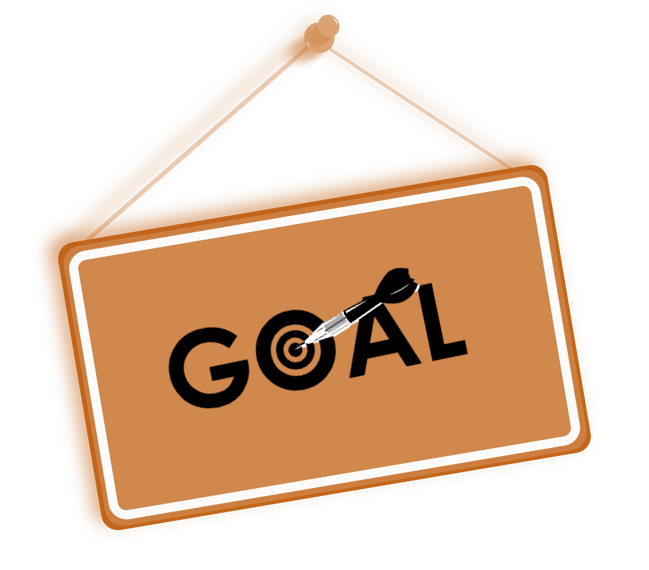 CUNG THỦ ĐA TÀI
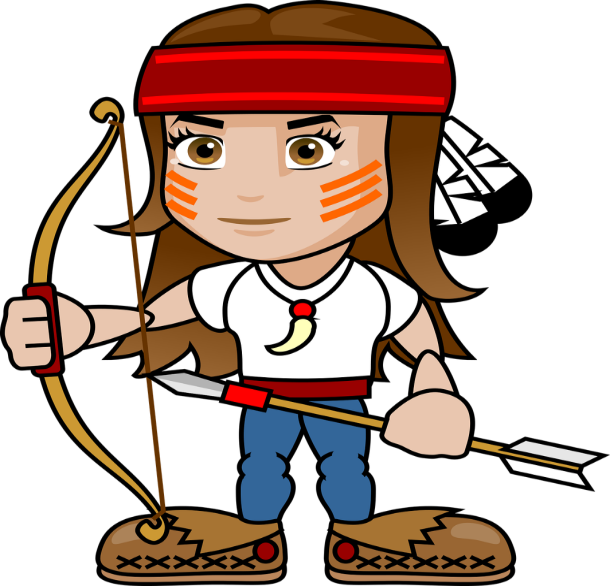 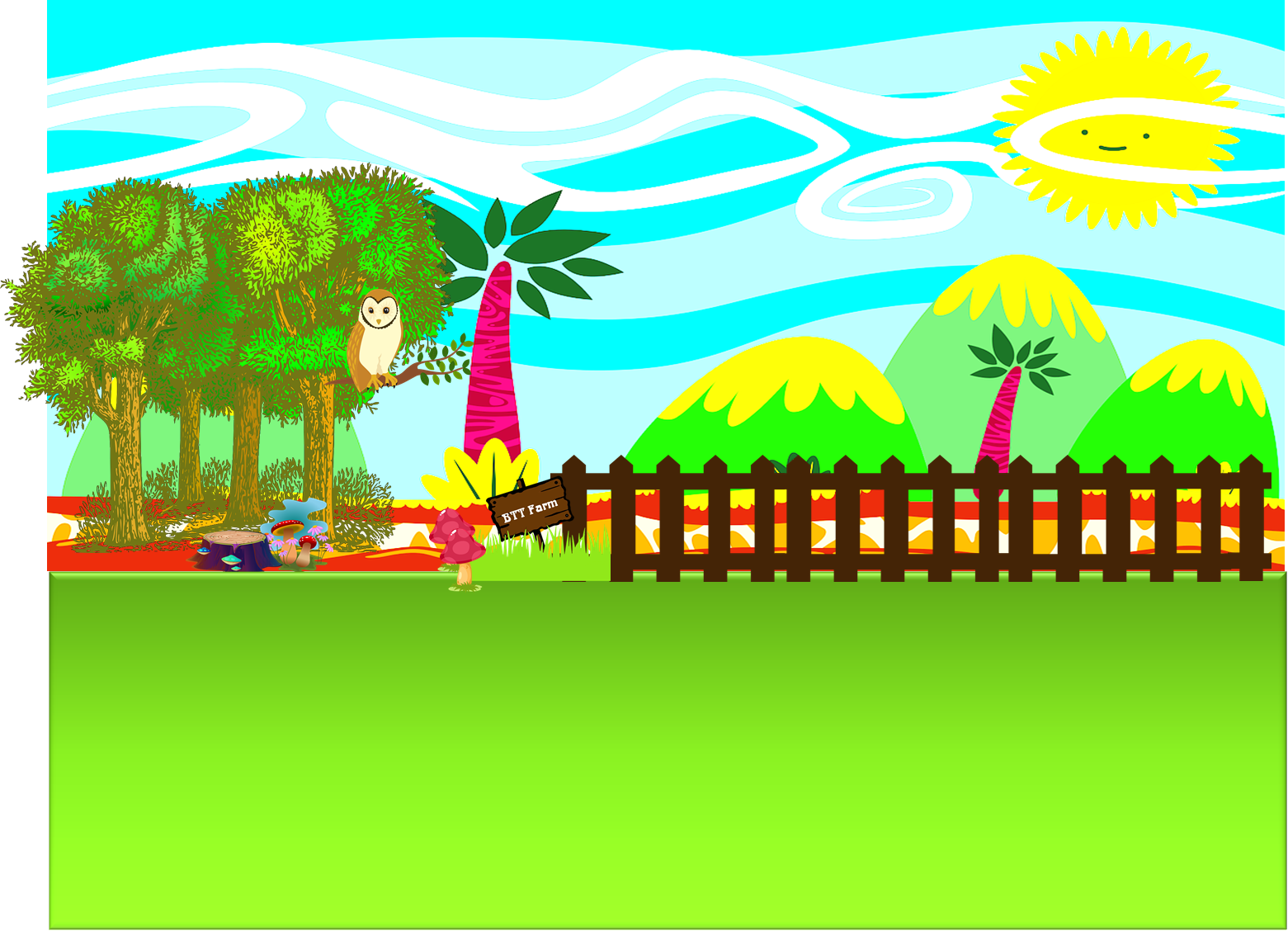 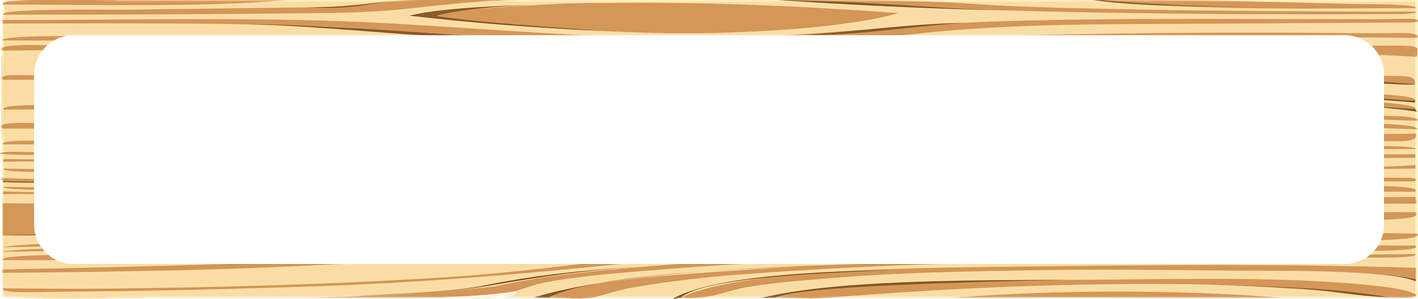 Câu 1:           9 =  ?
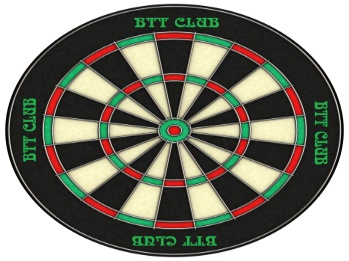 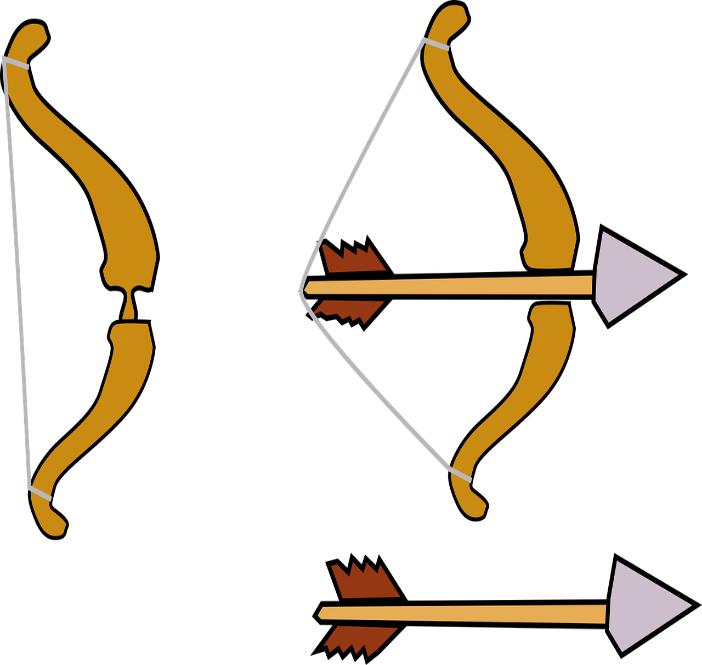 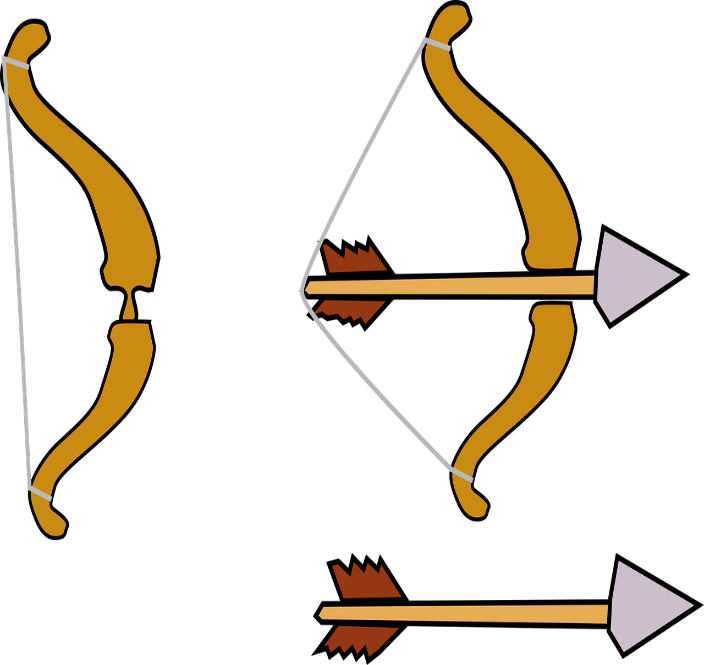 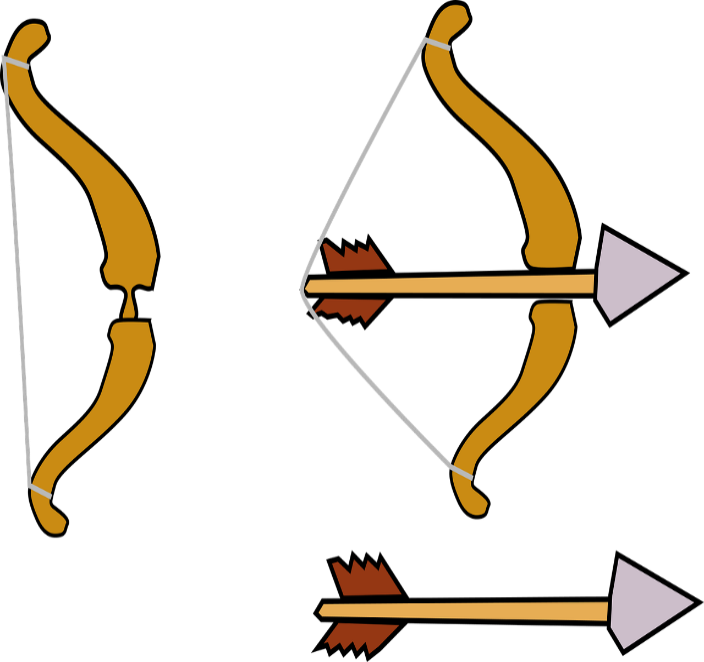 9
10
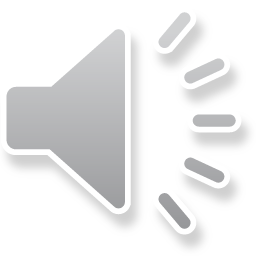 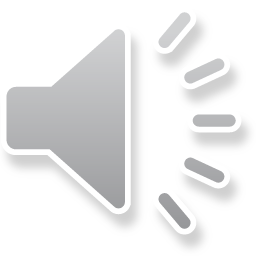 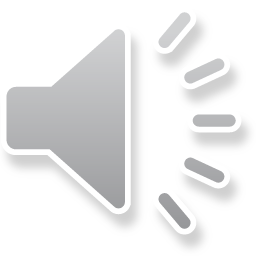 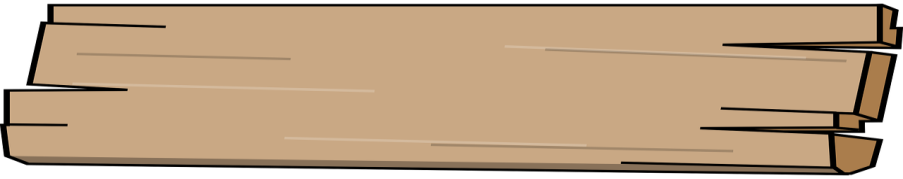 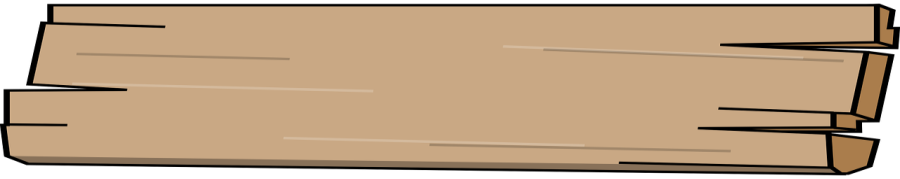 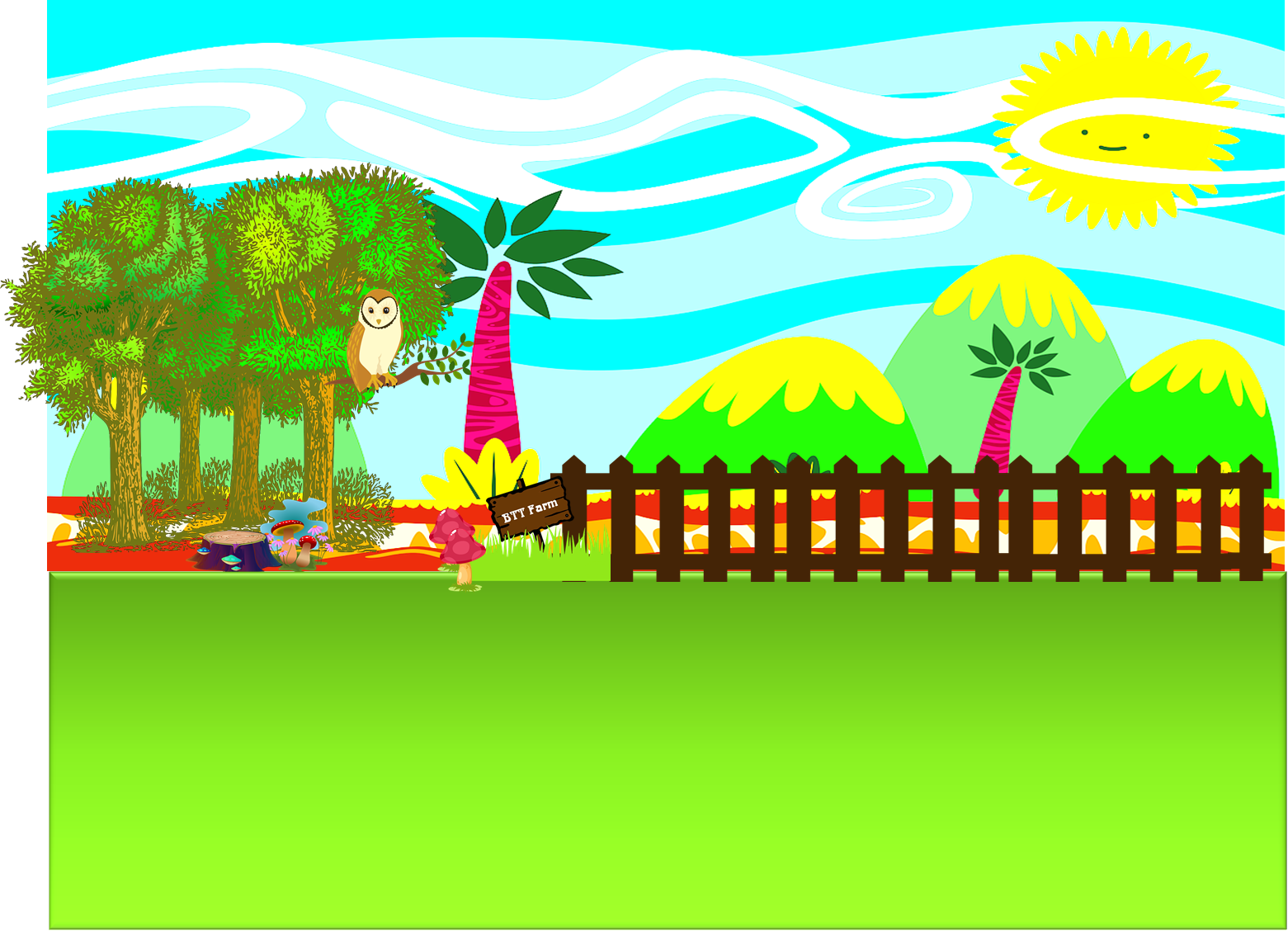 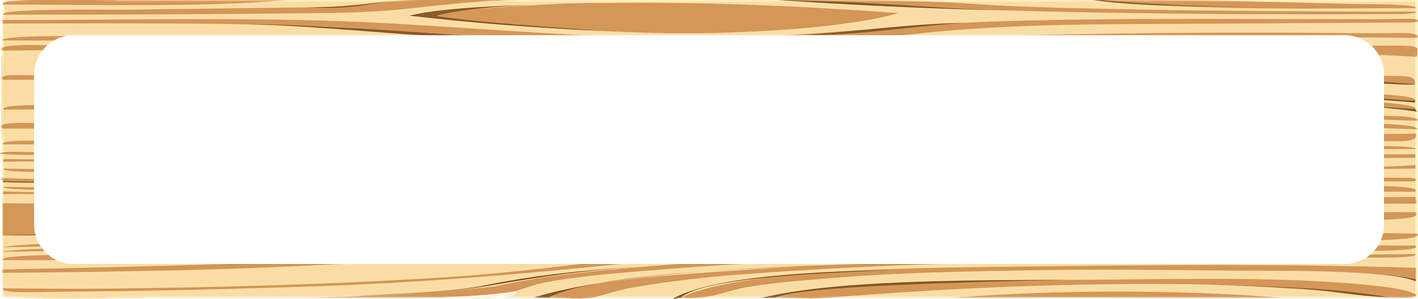 Câu 2:   1 , 2 , 3 , ... , 5
Số cần điền vào chỗ … là:
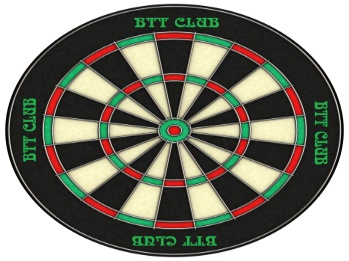 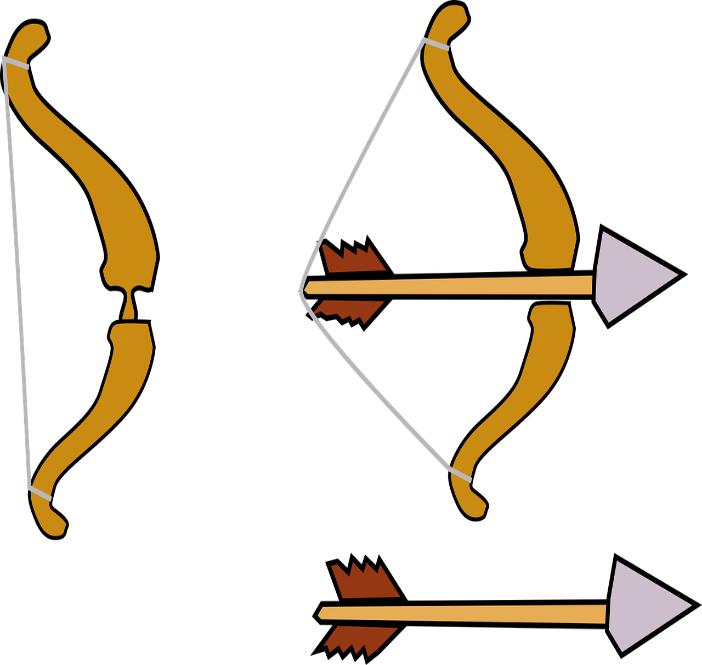 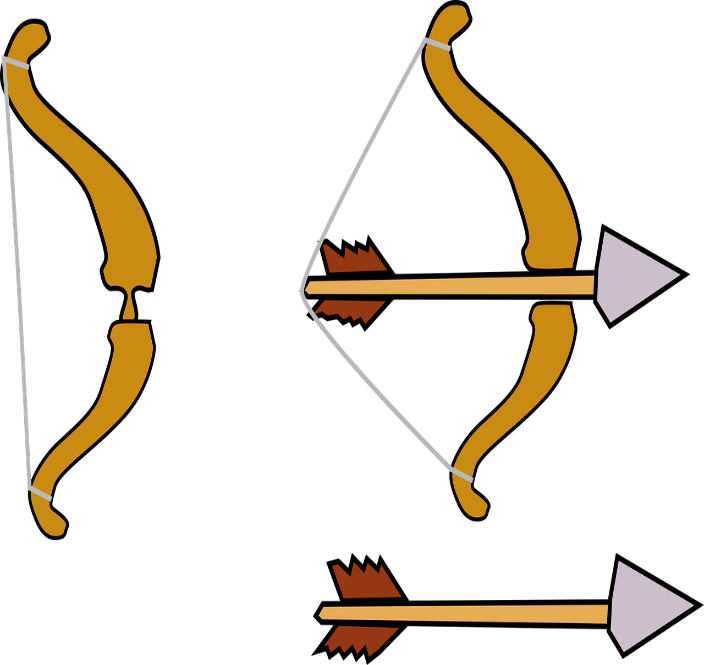 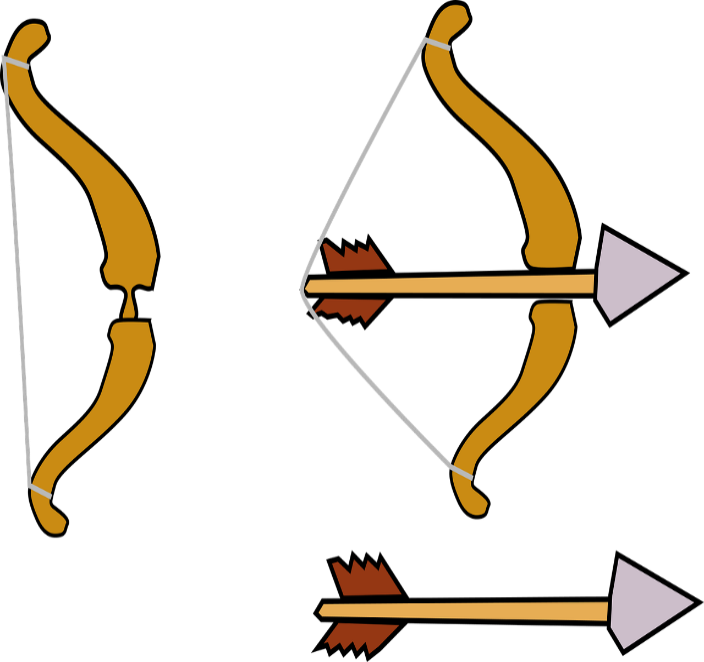 6
4
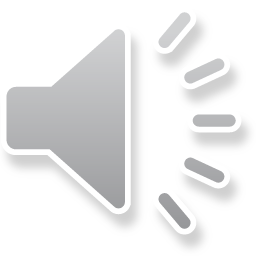 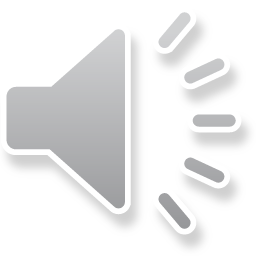 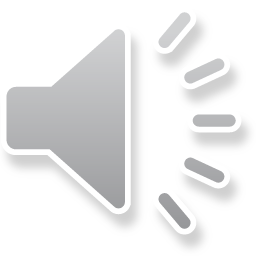 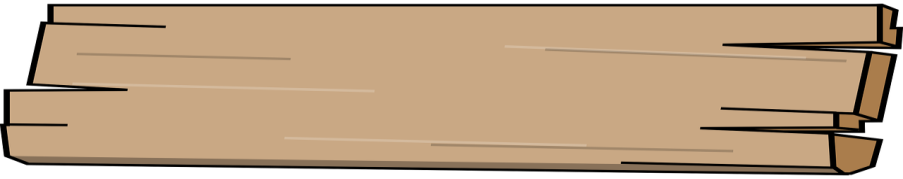 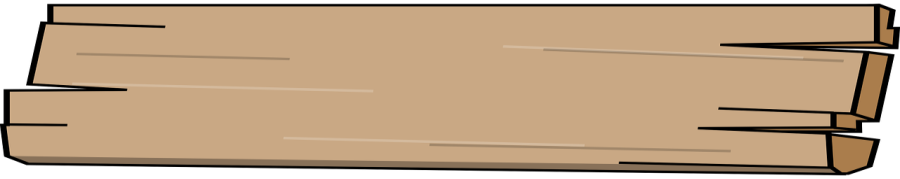 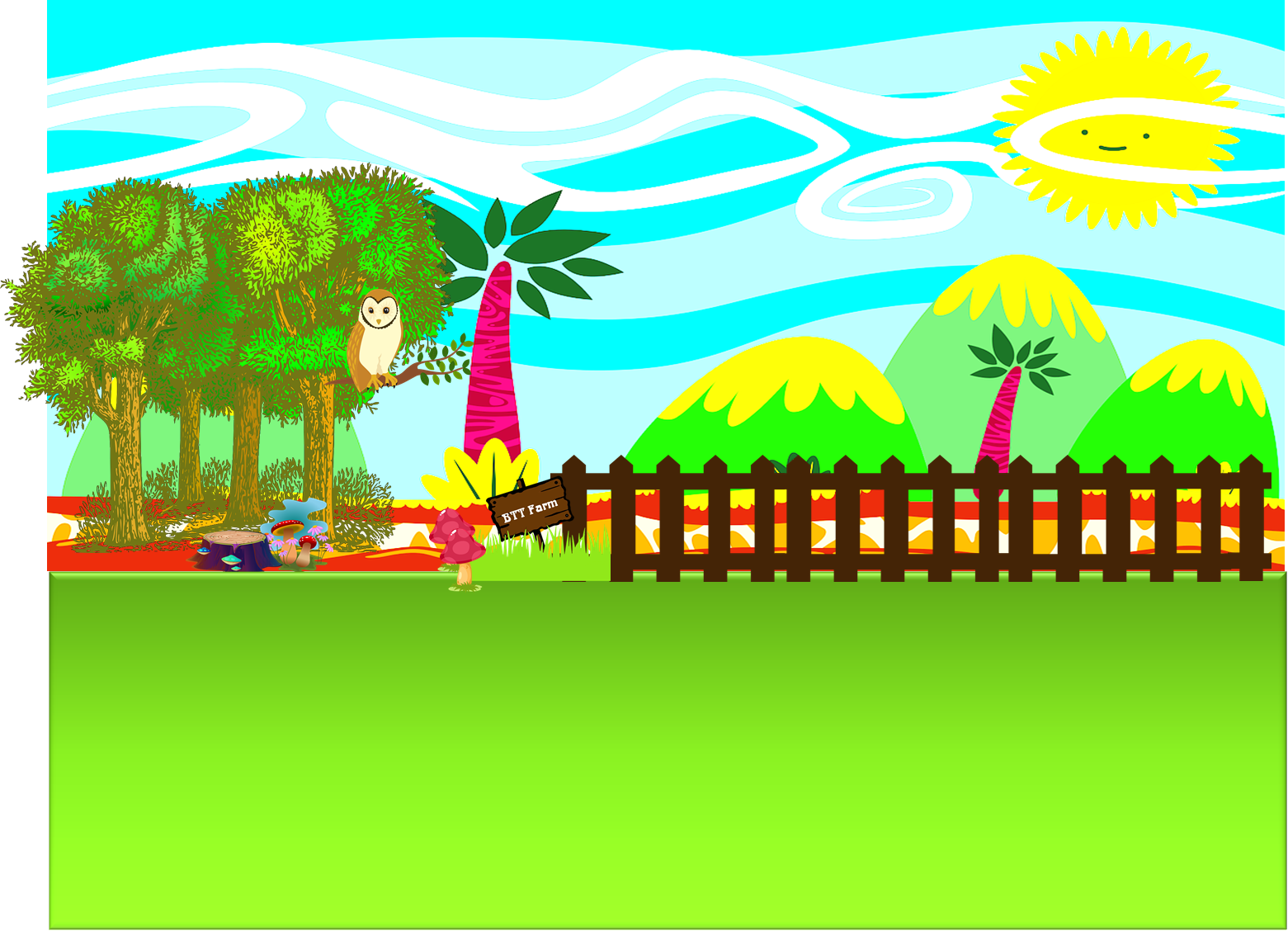 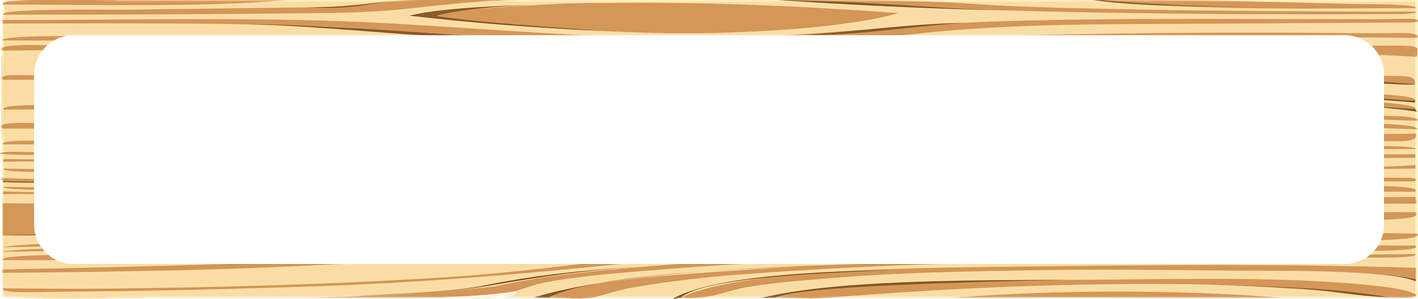 Câu 3:      ?  <  1
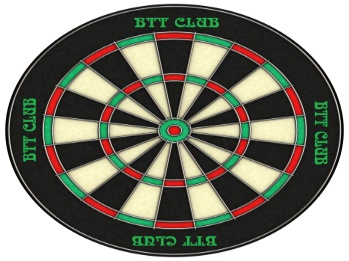 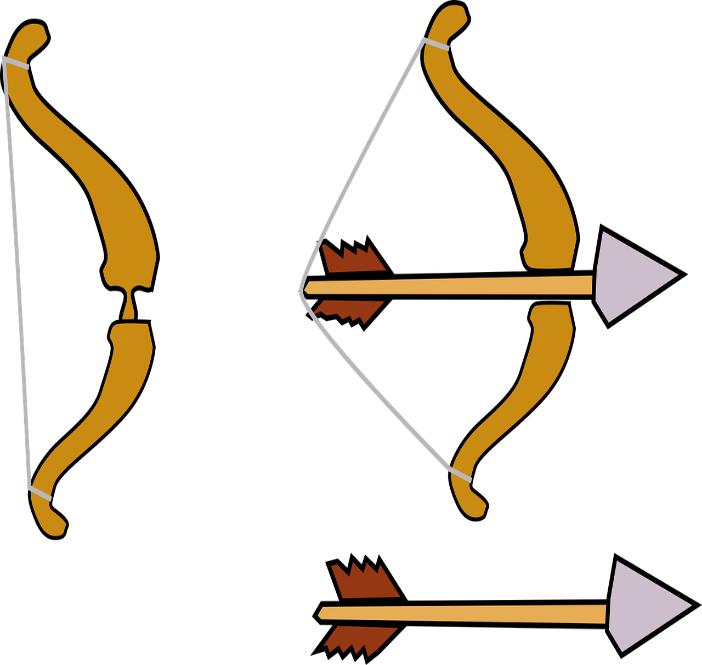 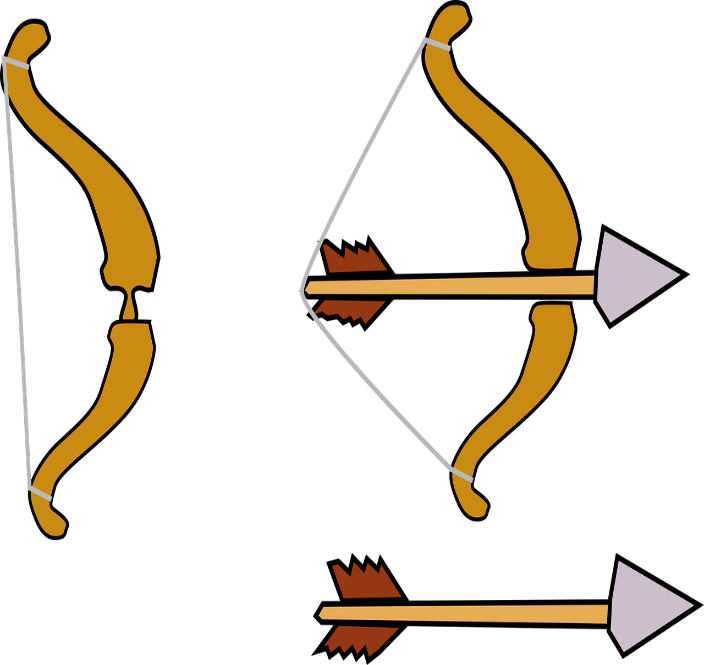 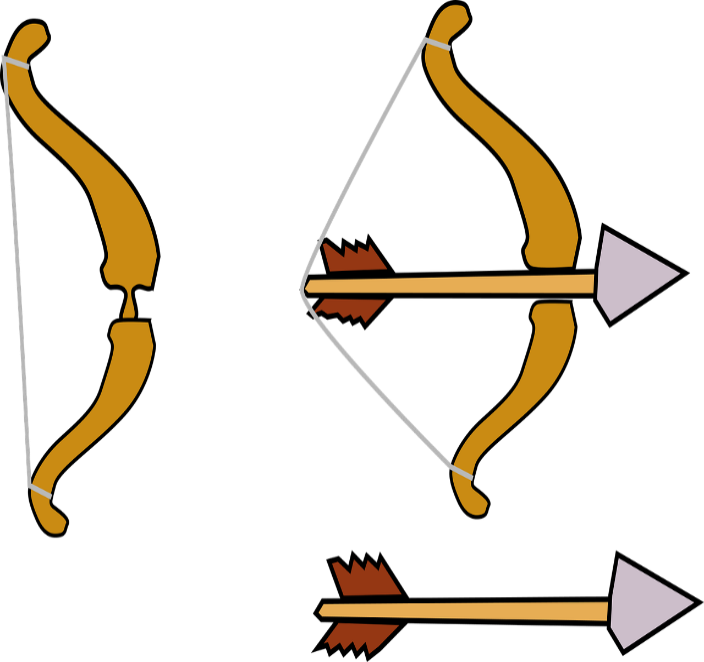 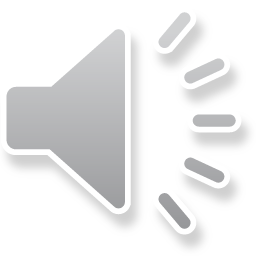 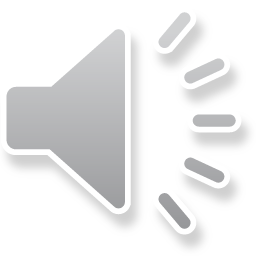 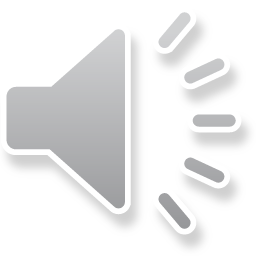 0
2
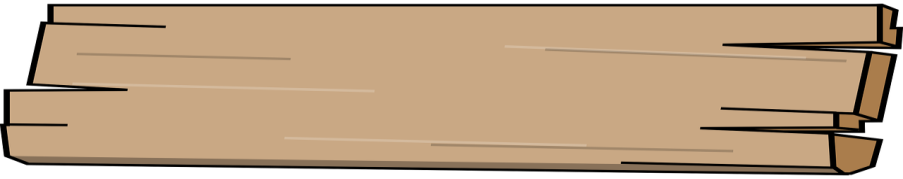 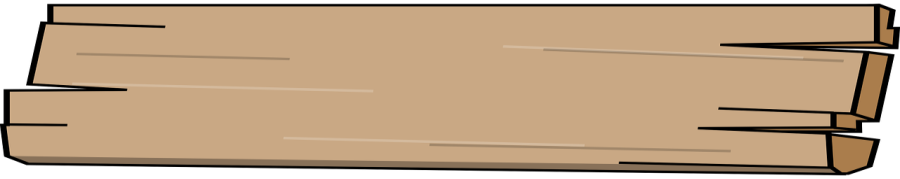 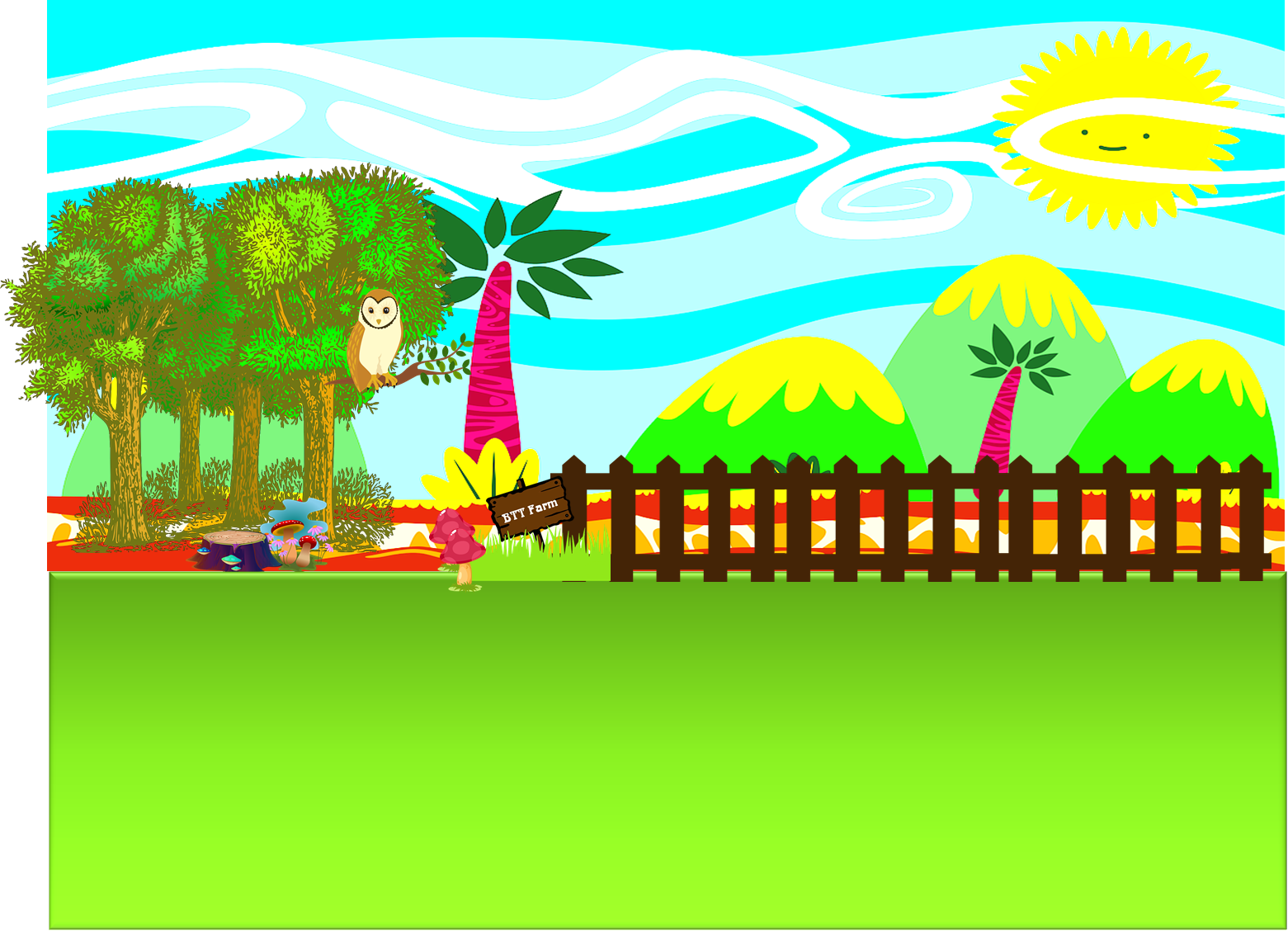 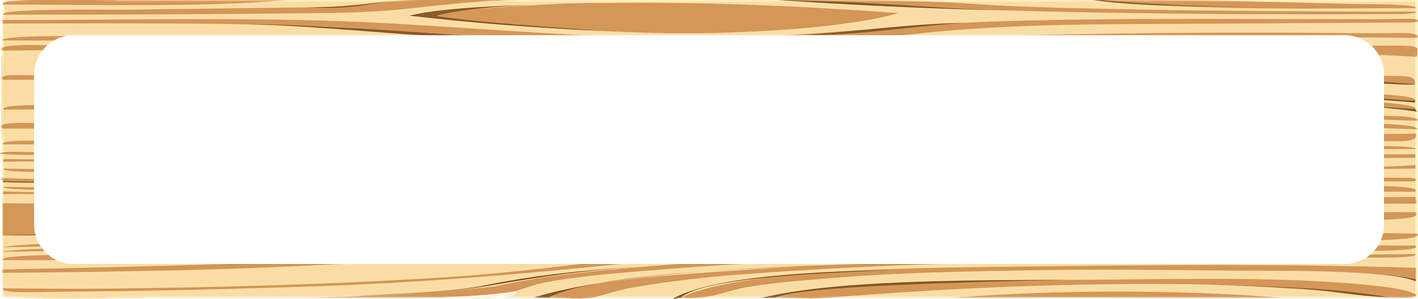 Câu 4:   10 > 9 > …
Số cần điền vào chỗ … là:
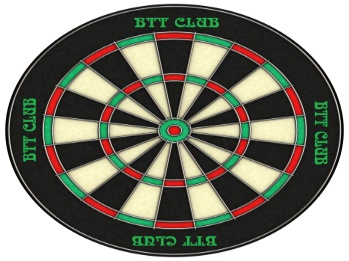 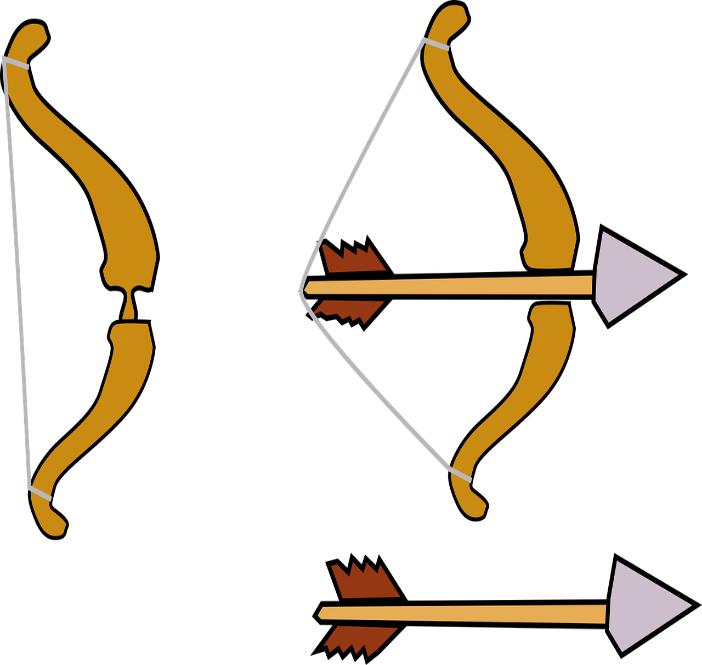 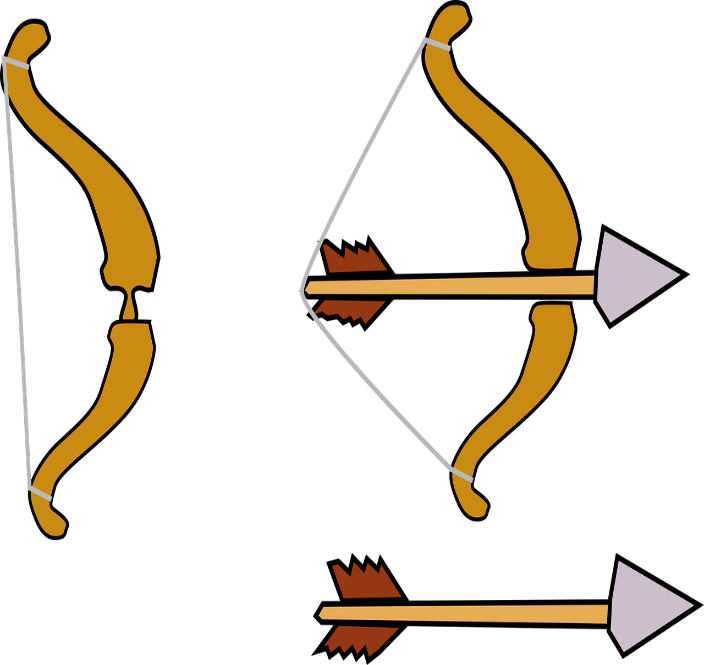 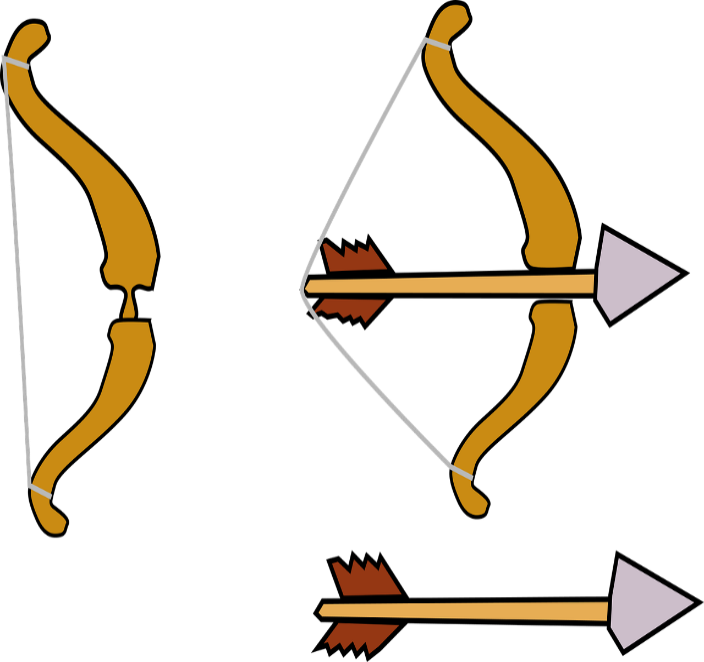 10
8
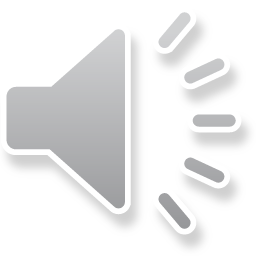 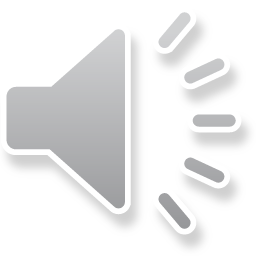 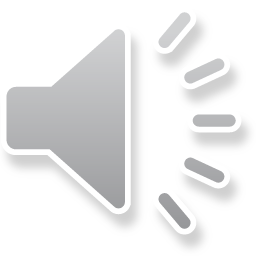 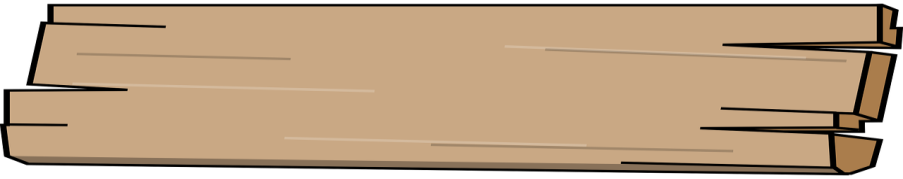 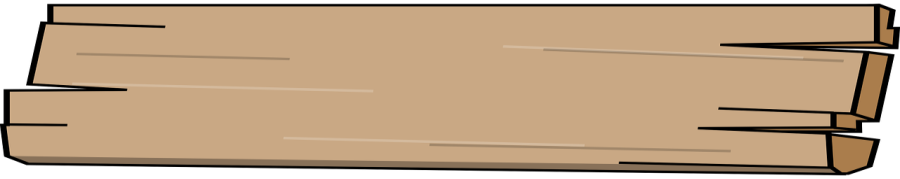 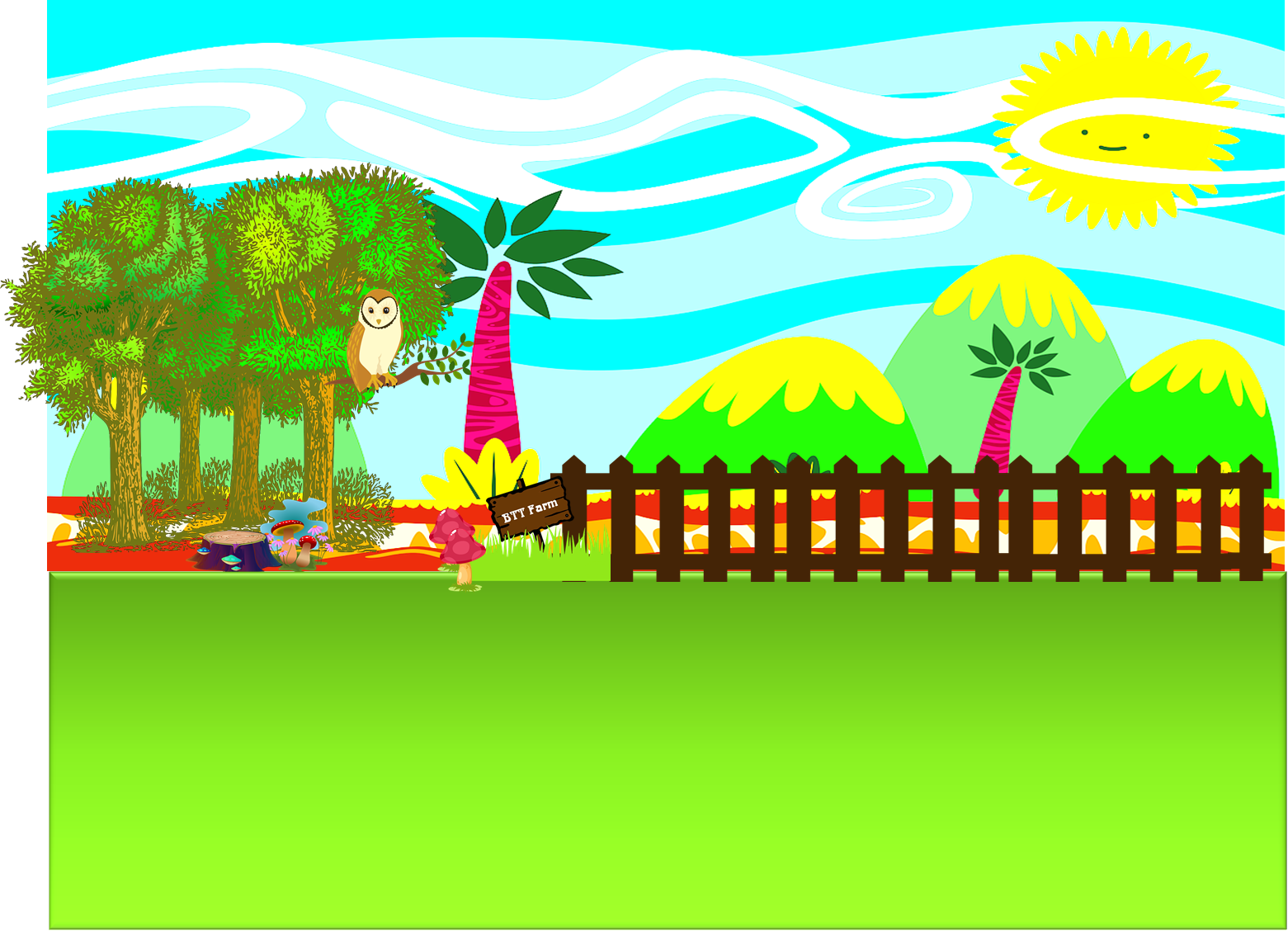 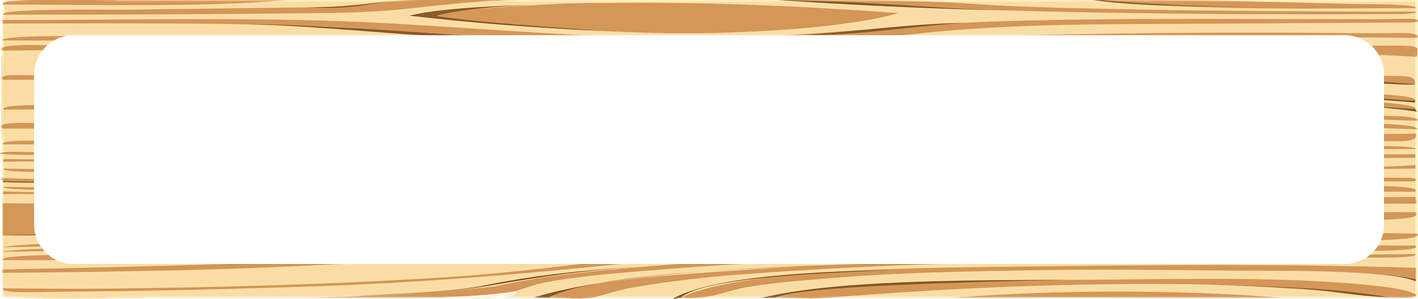 Câu 5:      9  <  ?
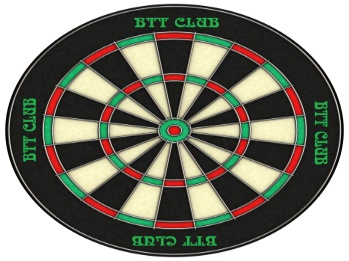 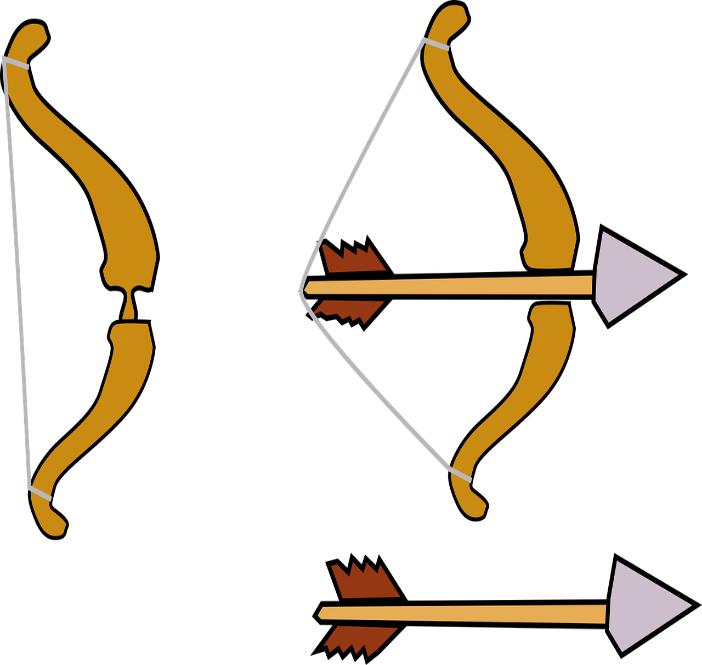 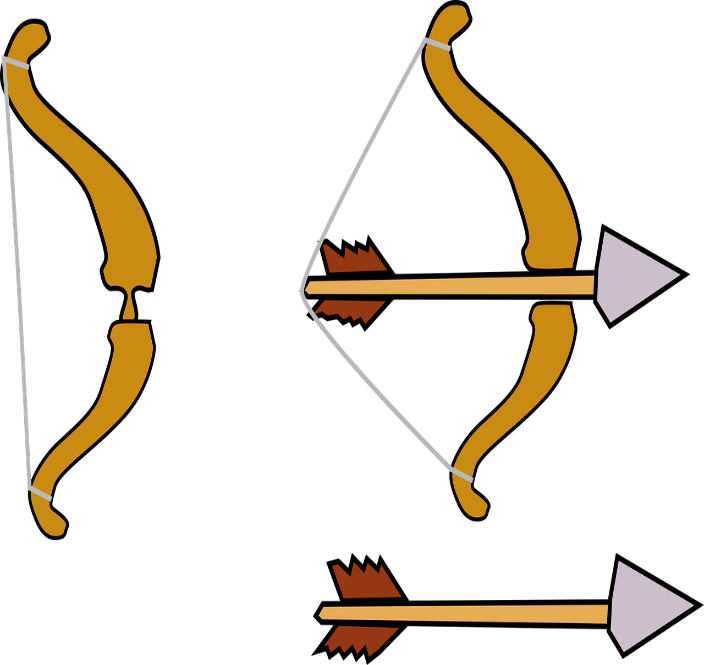 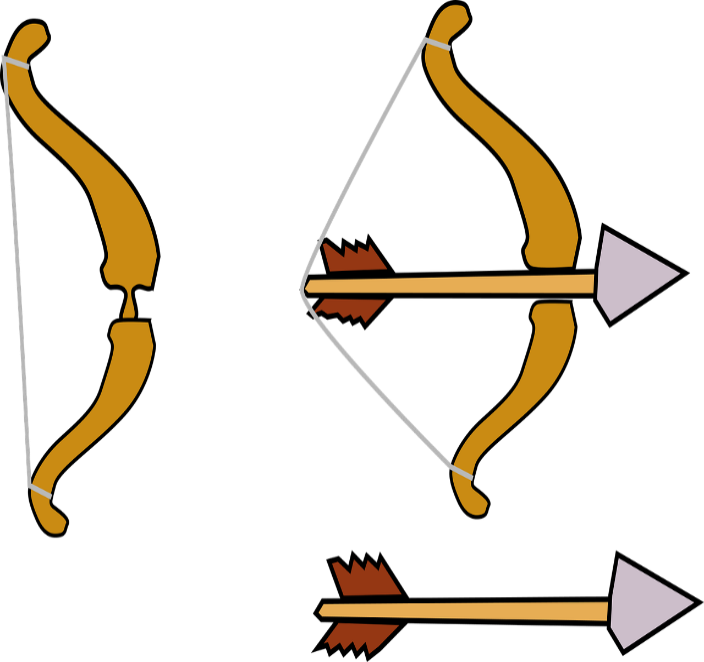 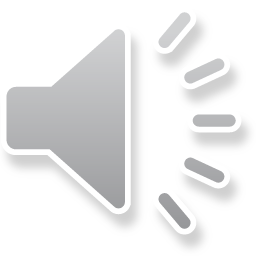 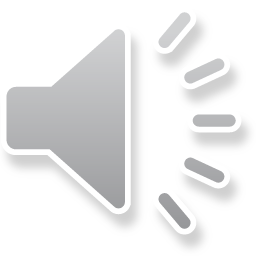 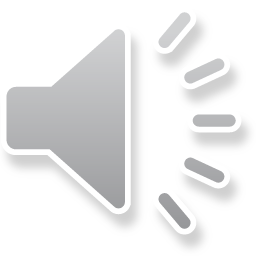 10
8
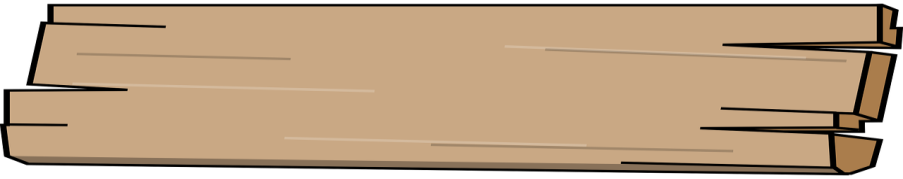 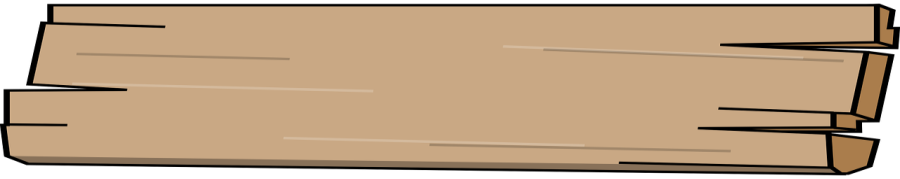 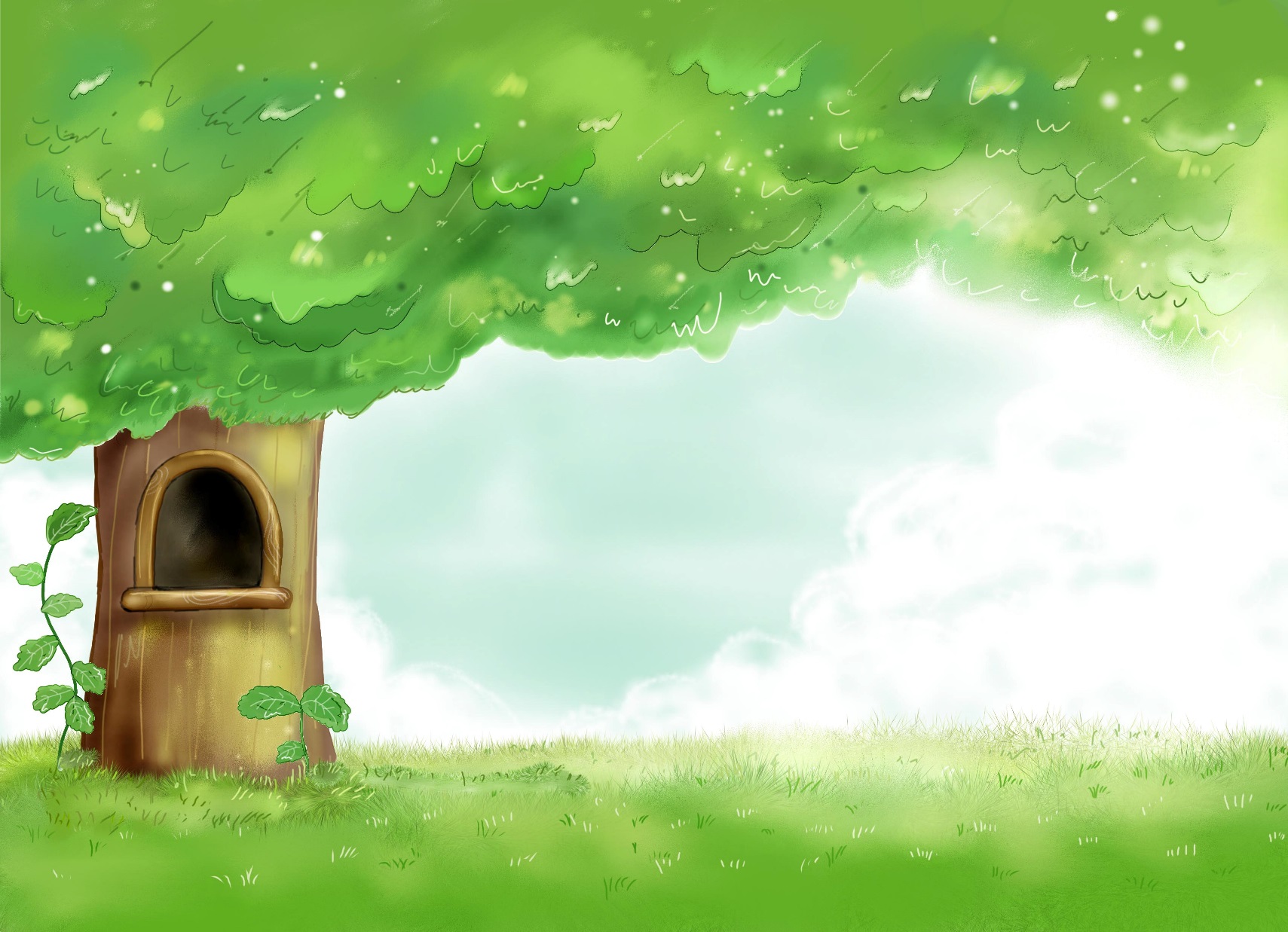 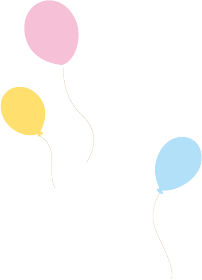 Soá 10
( tieát 2 )
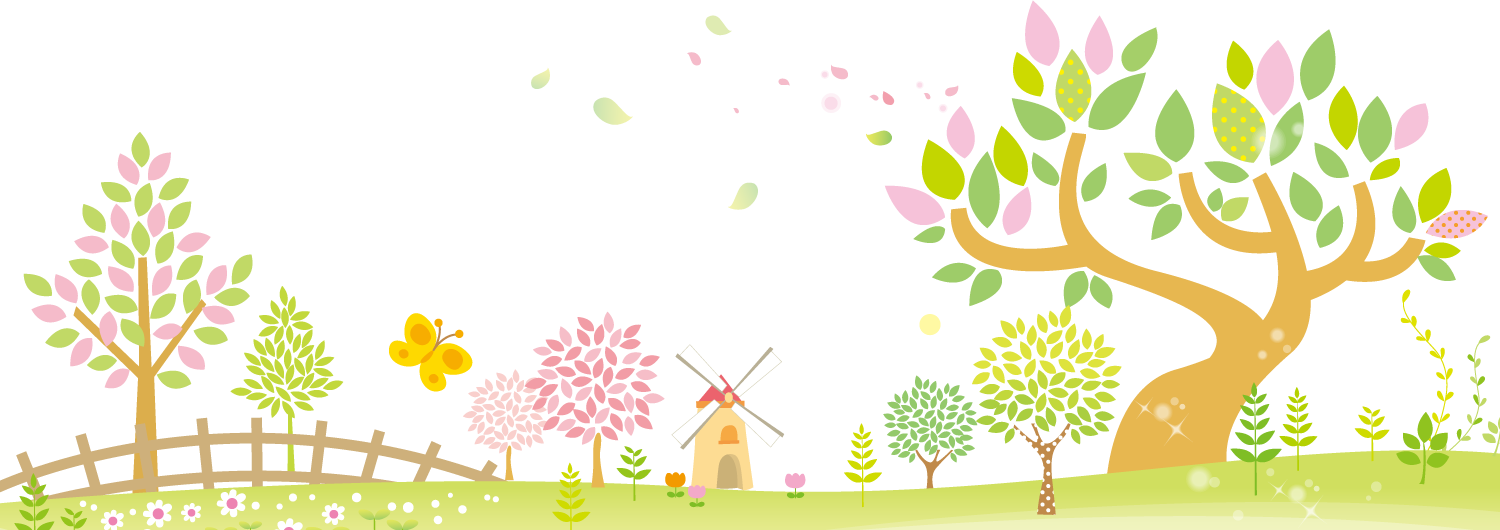 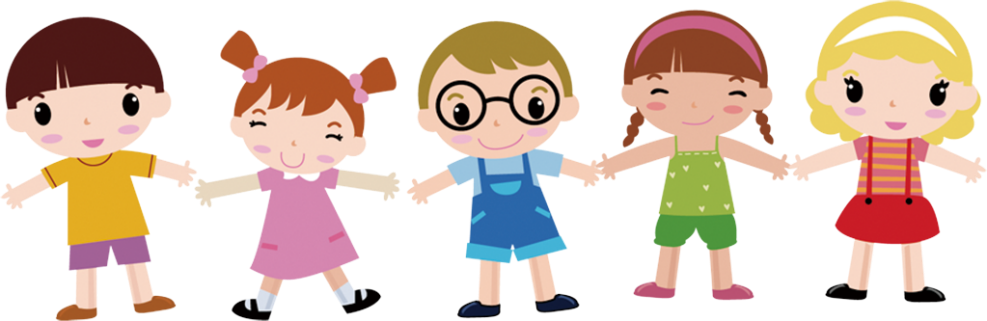 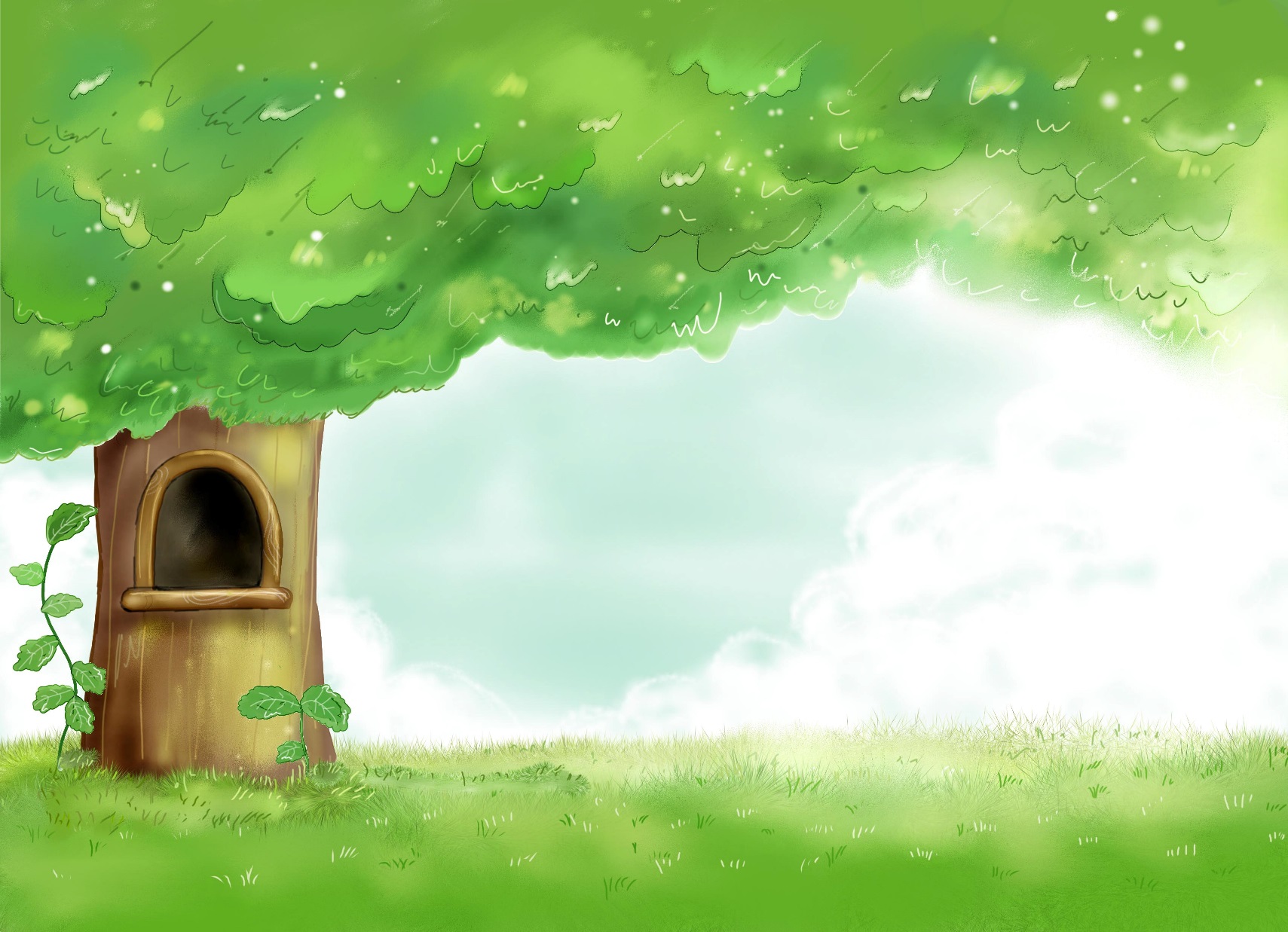 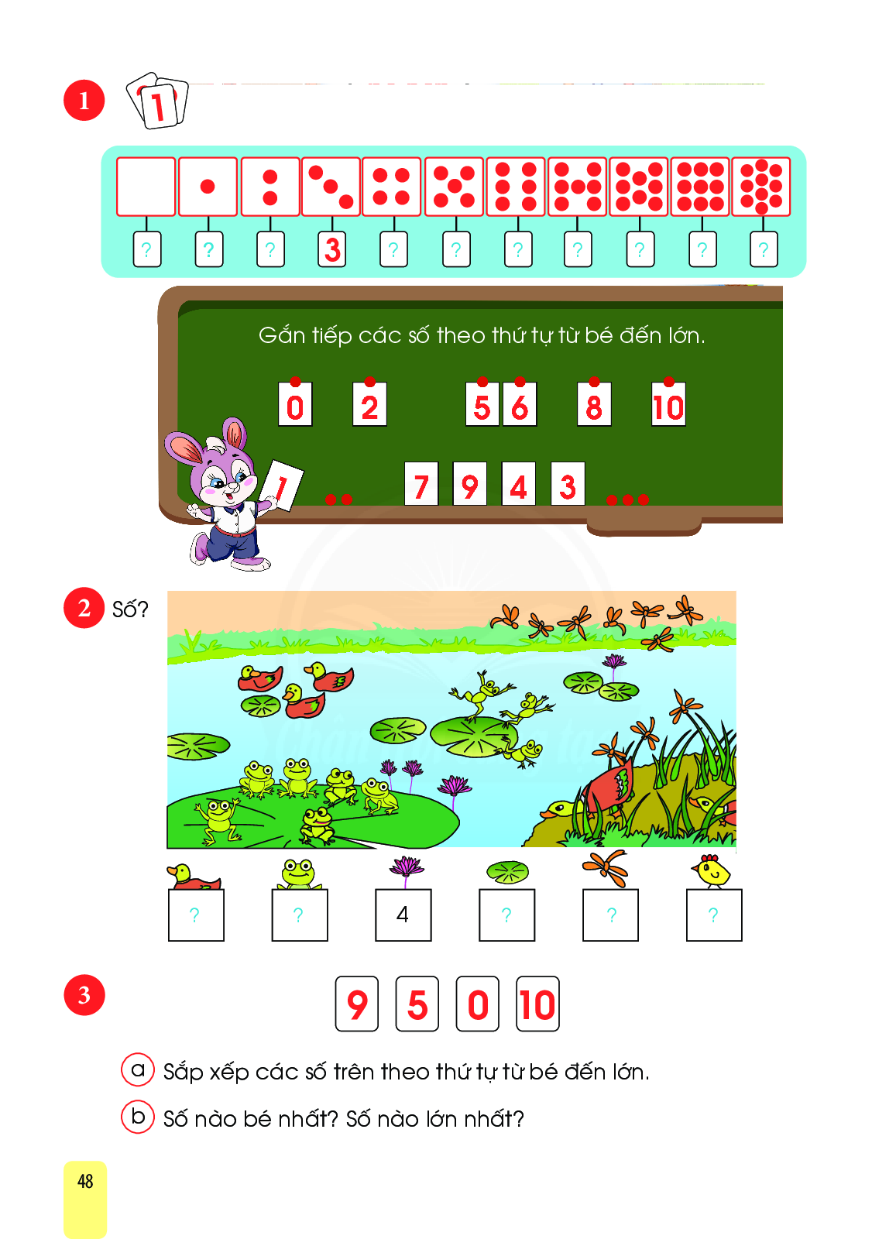 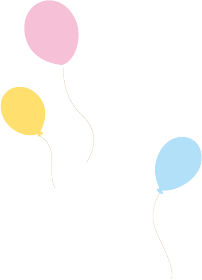 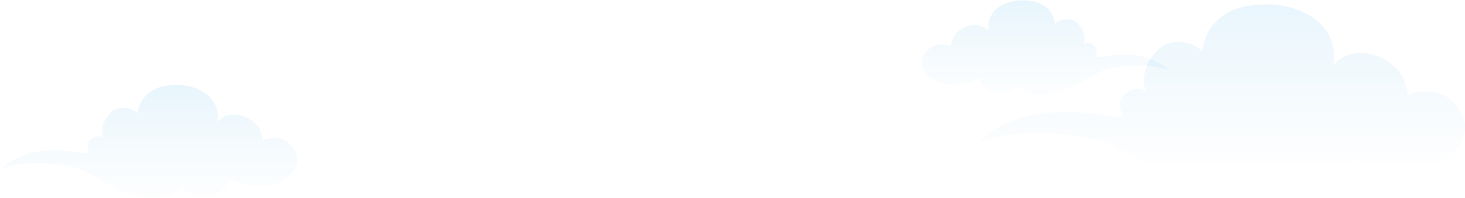 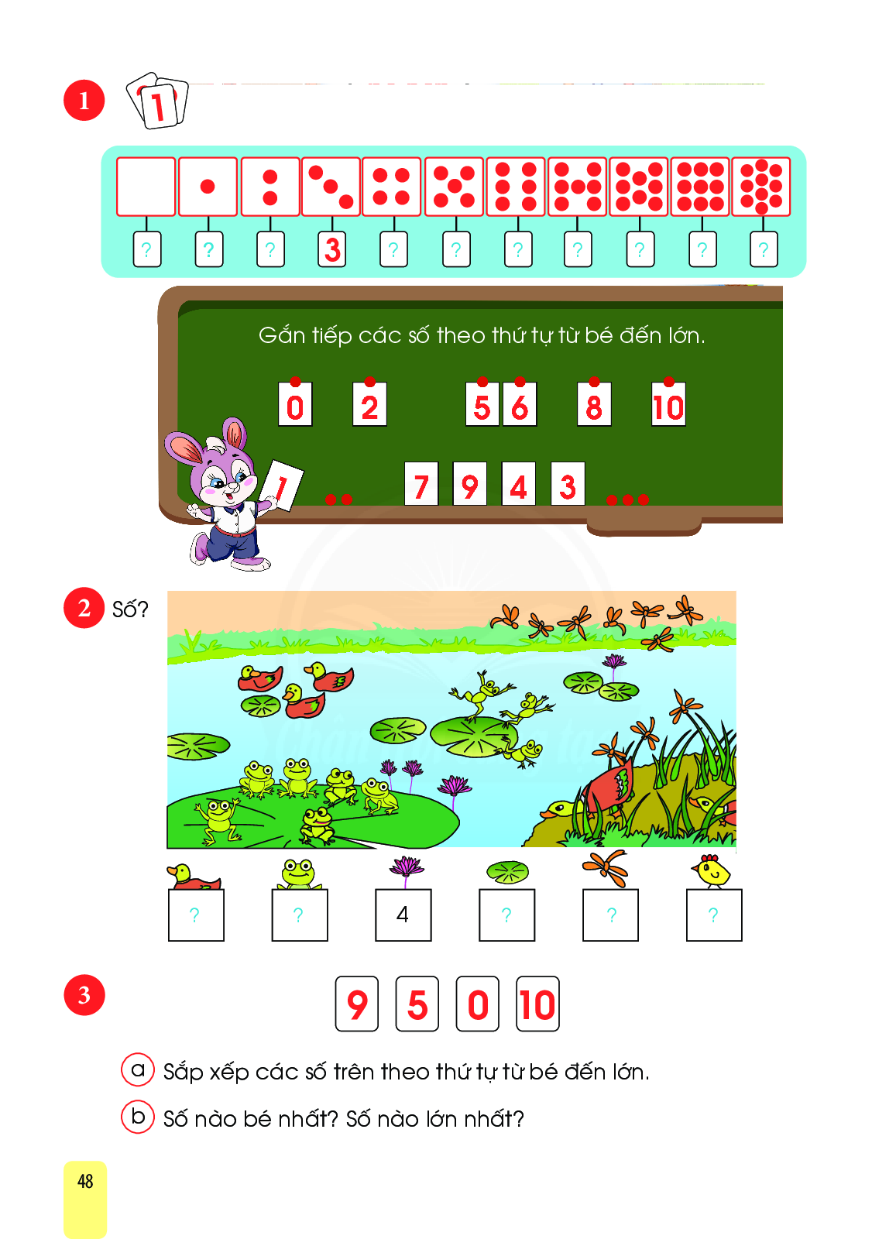 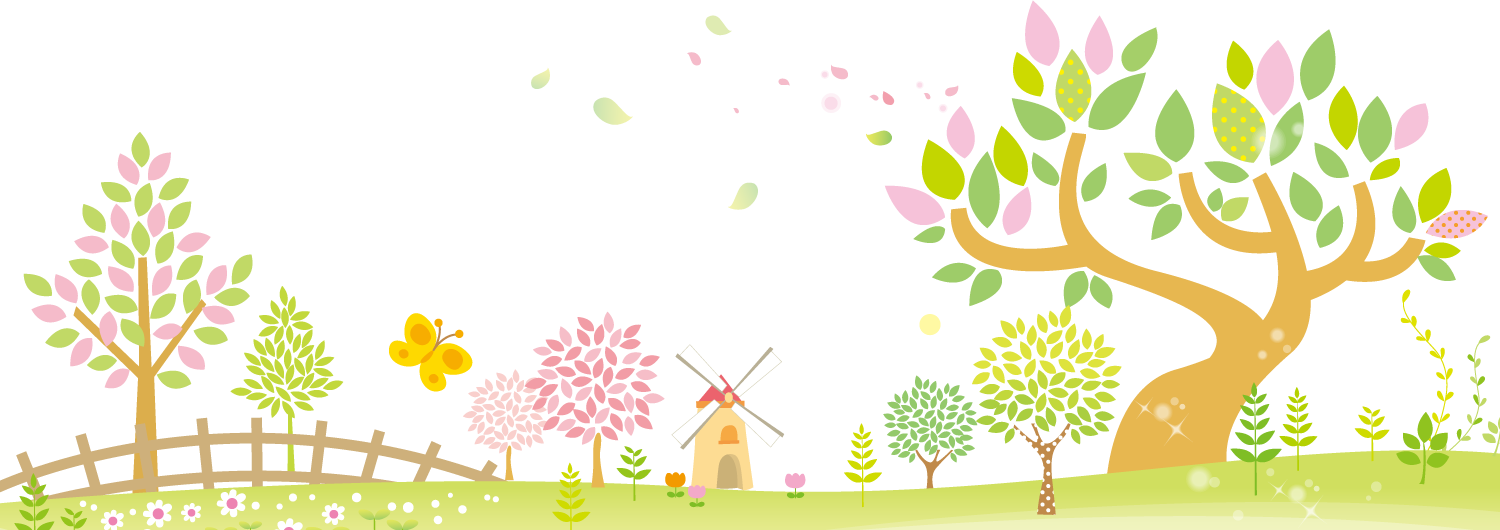 7
8
9
10
5
6
2
4
1
0
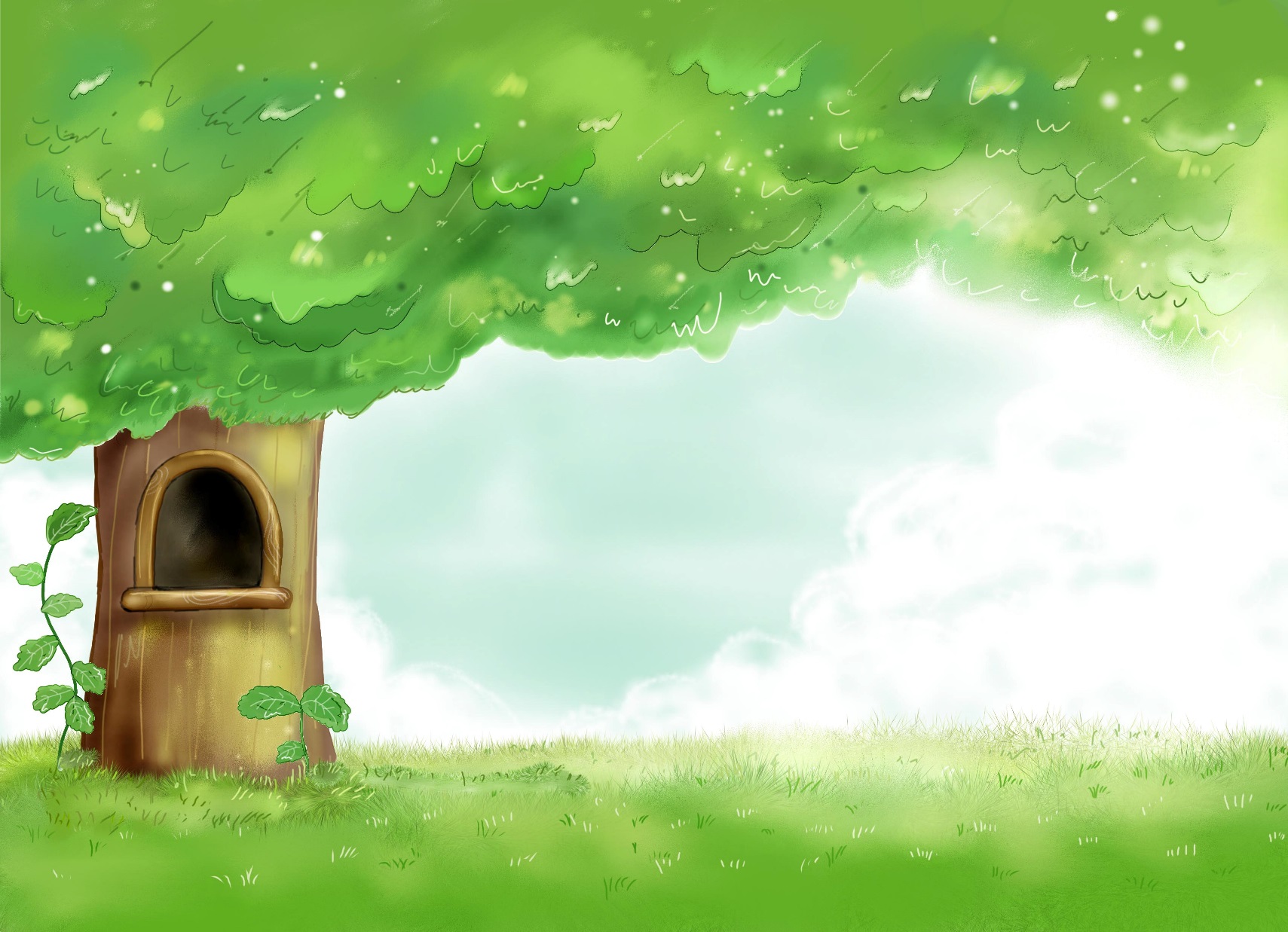 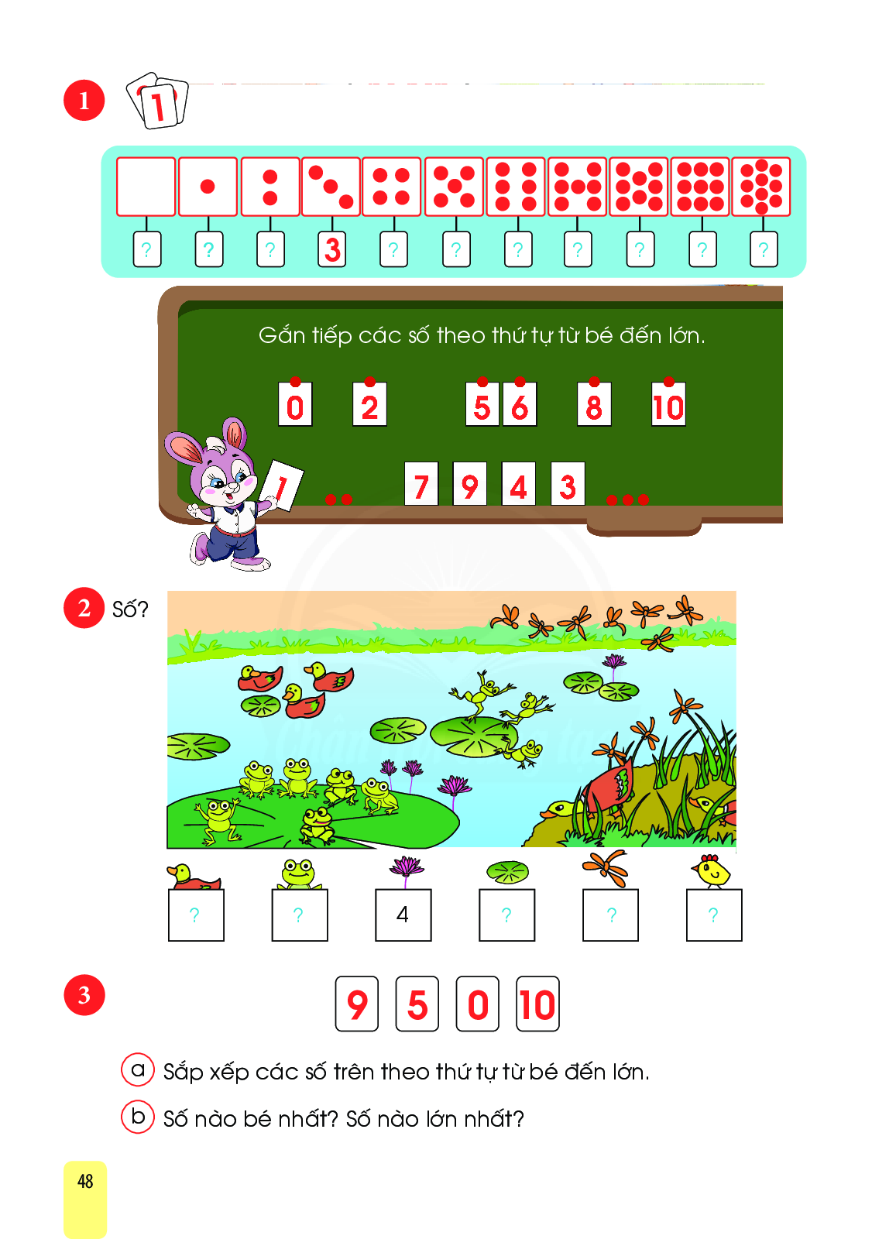 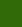 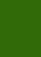 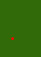 1
9
4
3
7
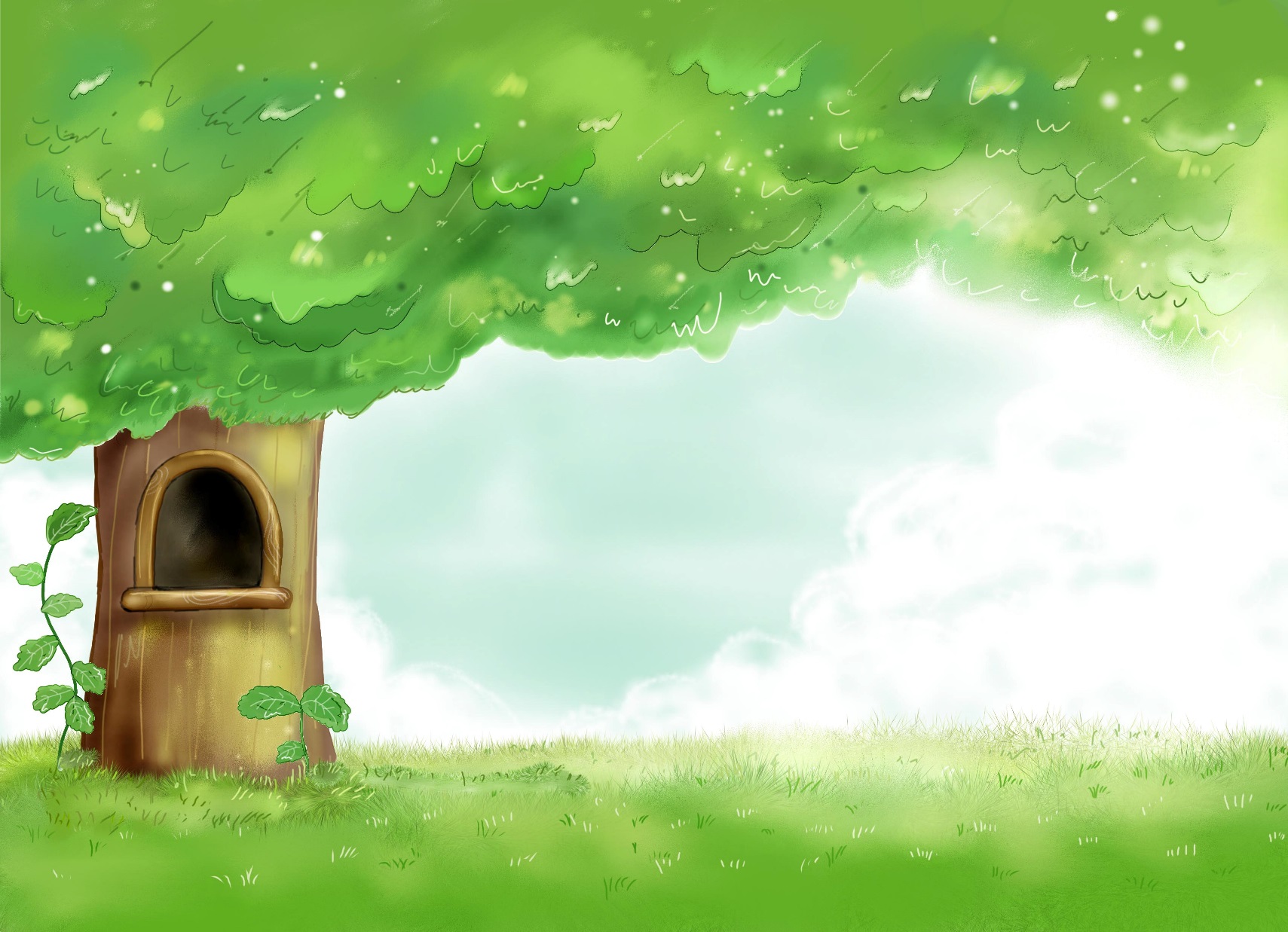 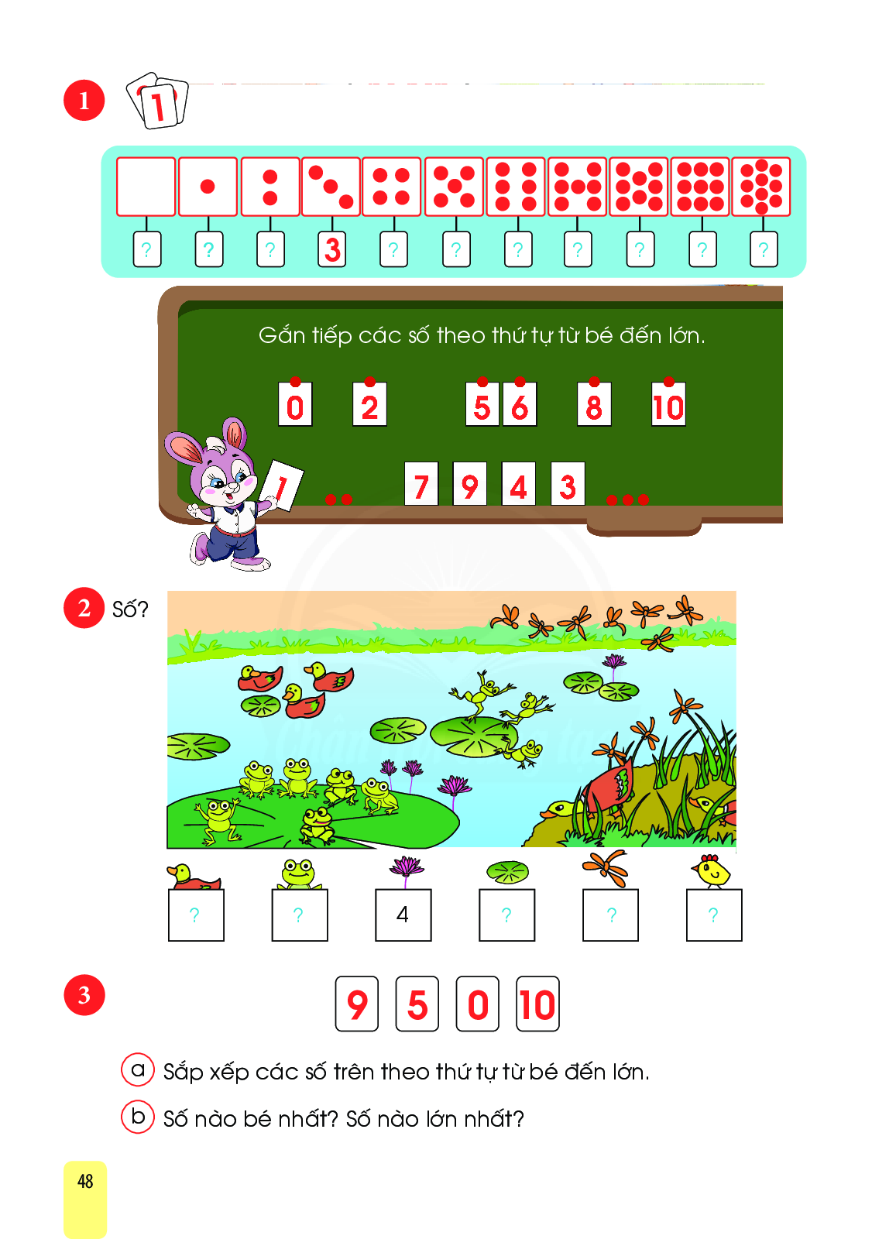 10
7
0
9
5
10
10
10
3
9
5
0
9
5
0
0
a/ Saép xeáp caùc soá treân theo thöù töï töø beù ñeán lôùn.
b/ Soá naøo beù nhaát? Soá naøo lôùn nhaát?
Soá naøo beù nhaát?
Soá naøo lôùn nhaát?
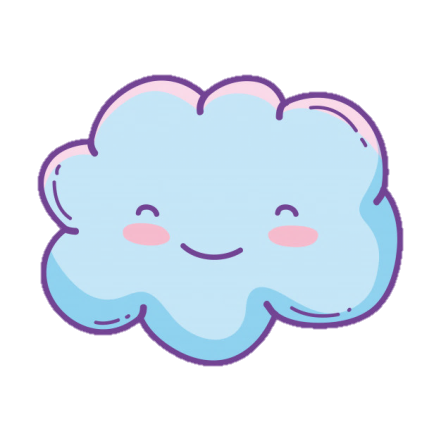 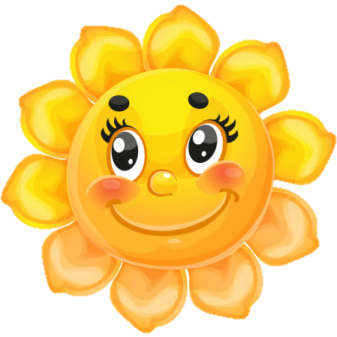 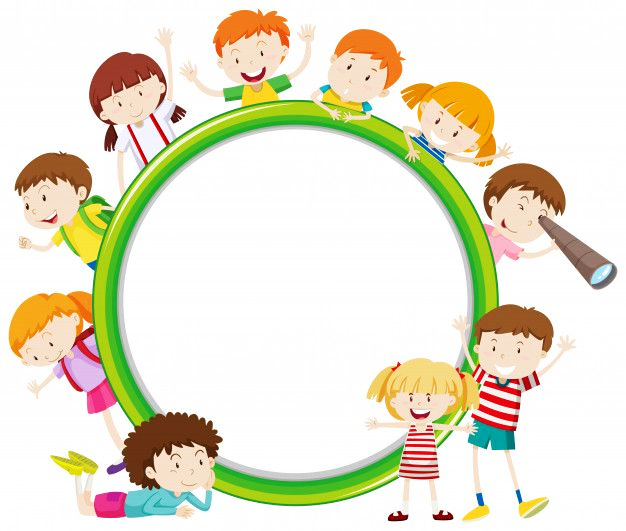 Vận 
dụng
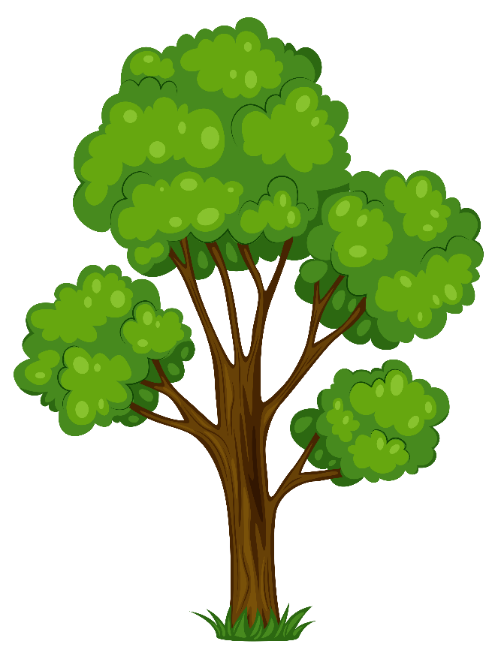 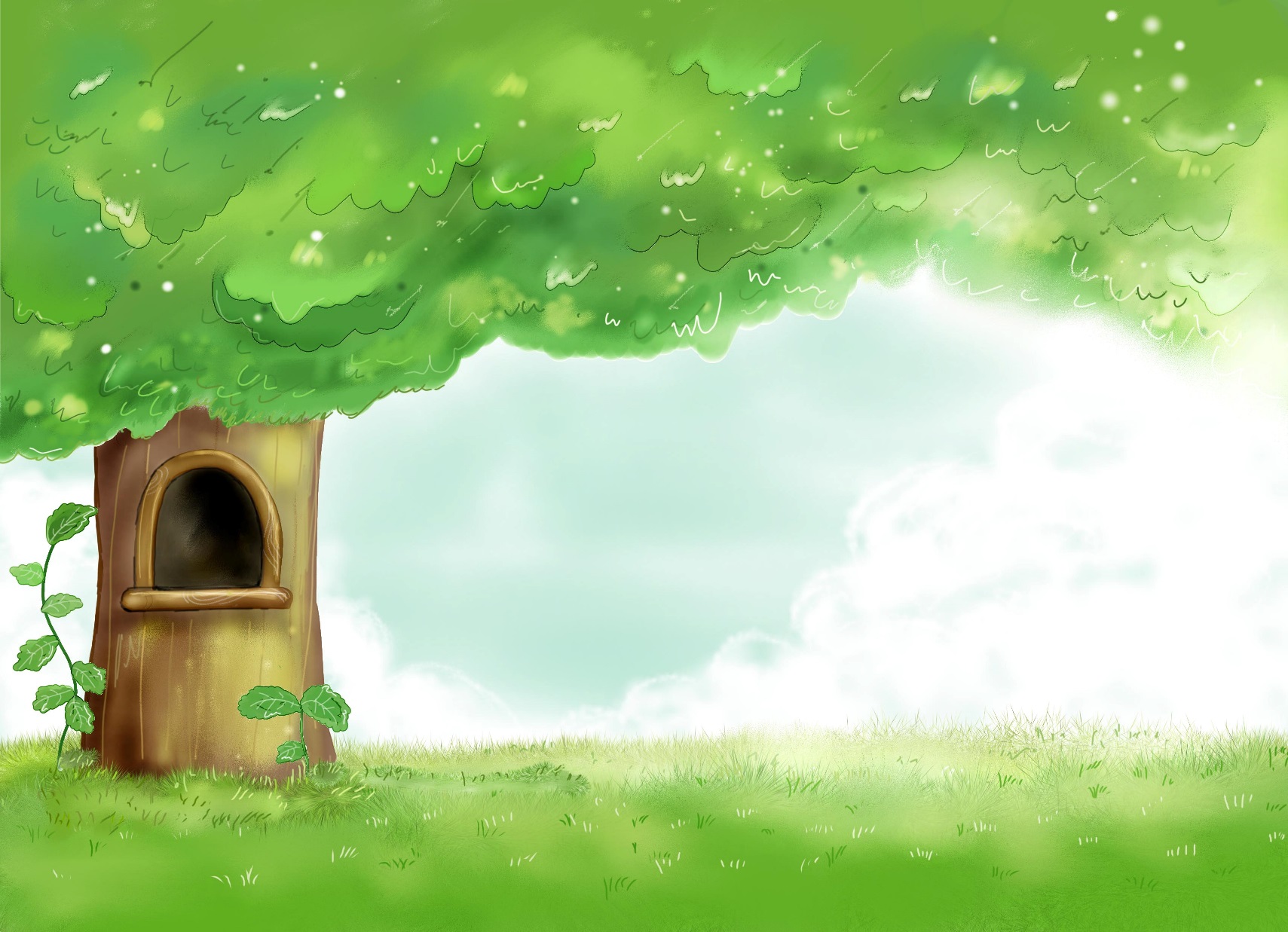 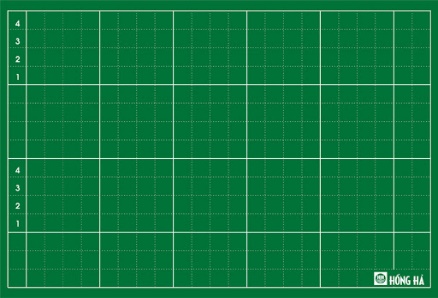 10
Bảng con
Xeáp caùc soá  3 , 7 , 5 , 10  töø beù ñeán lôùn.
3
5
7
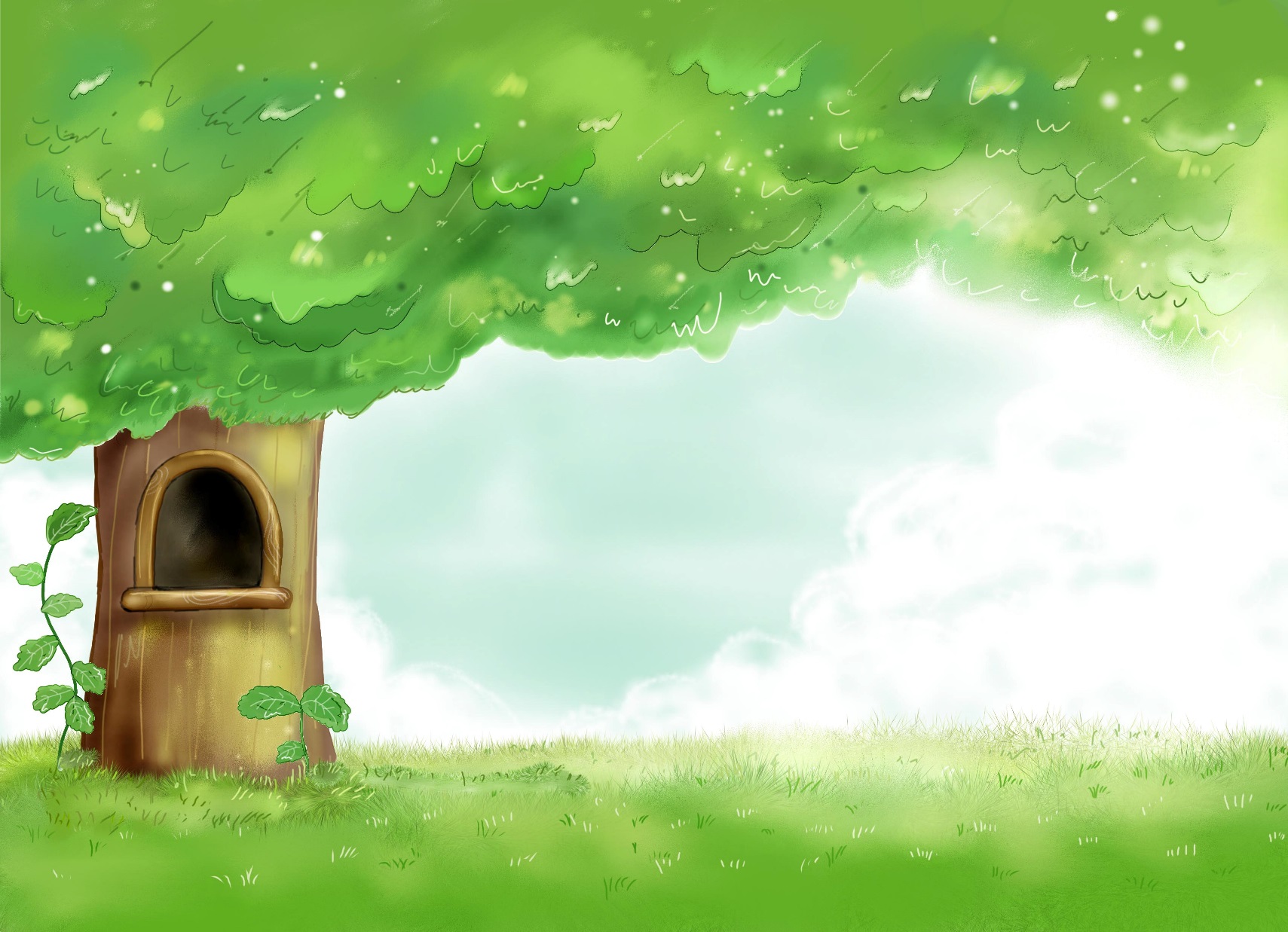 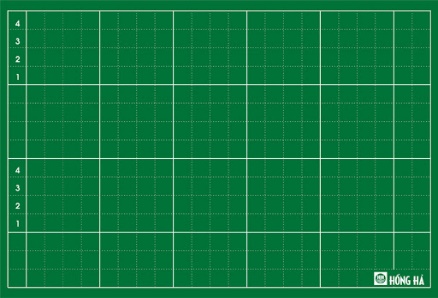 10
0
Bảng con
Xeáp caùc soá   1 , 10 ,  9 ,  0  töø lôùn ñeán beù.
9
1
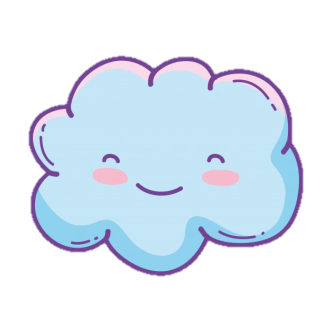 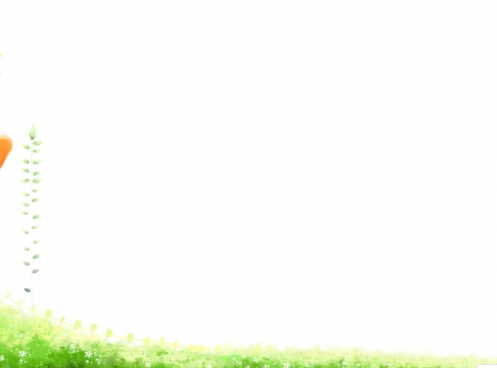 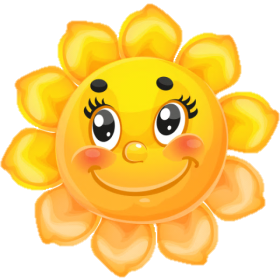 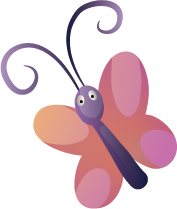 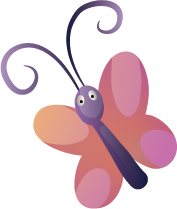 DẶN DÒ
Tập nói trôi chảy các cách tách – gộp 6, 7, 8, 9, 10.
-  Xem trước bài: Số 10 (Tiết 3)